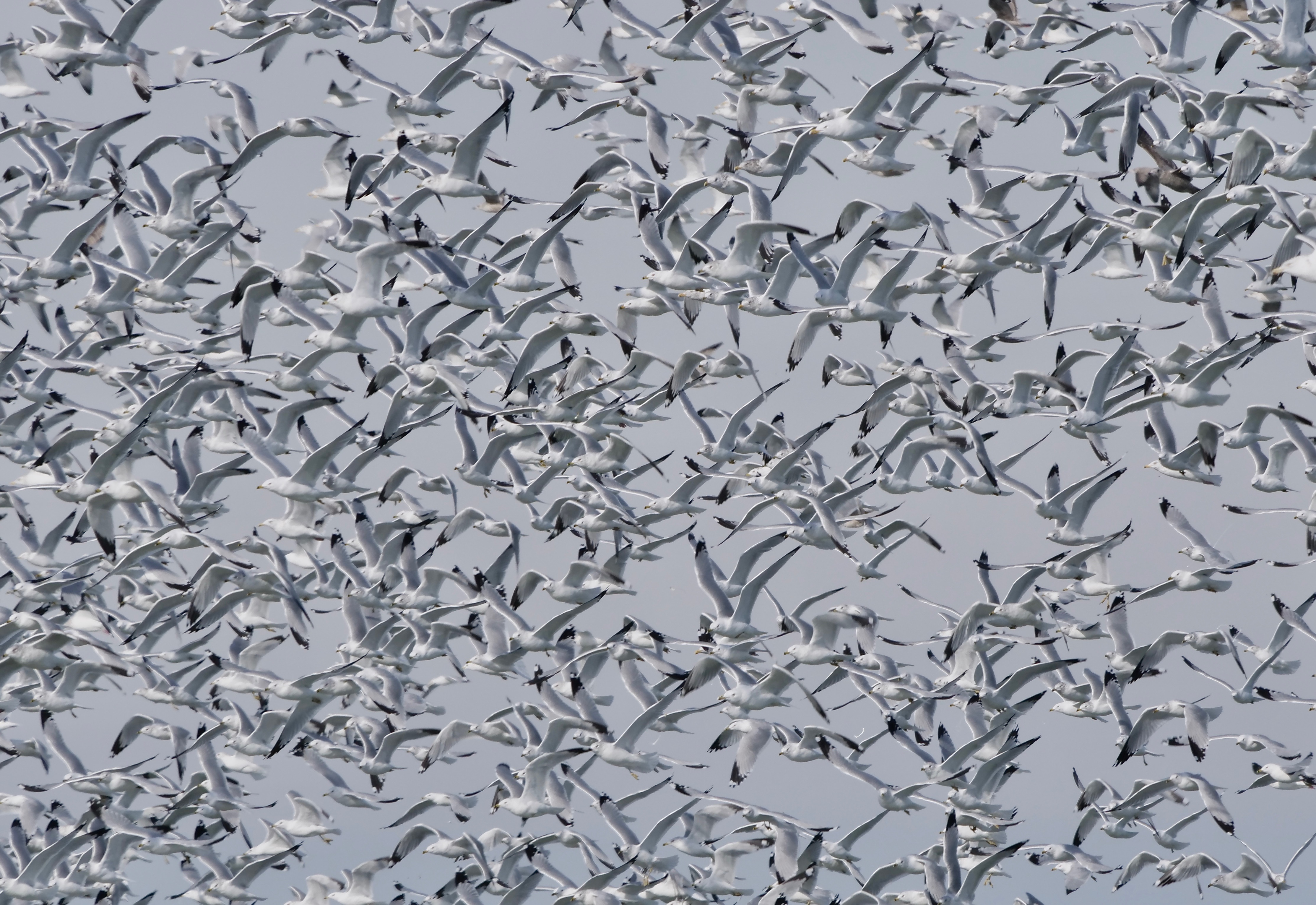 Gulls of Cleveland
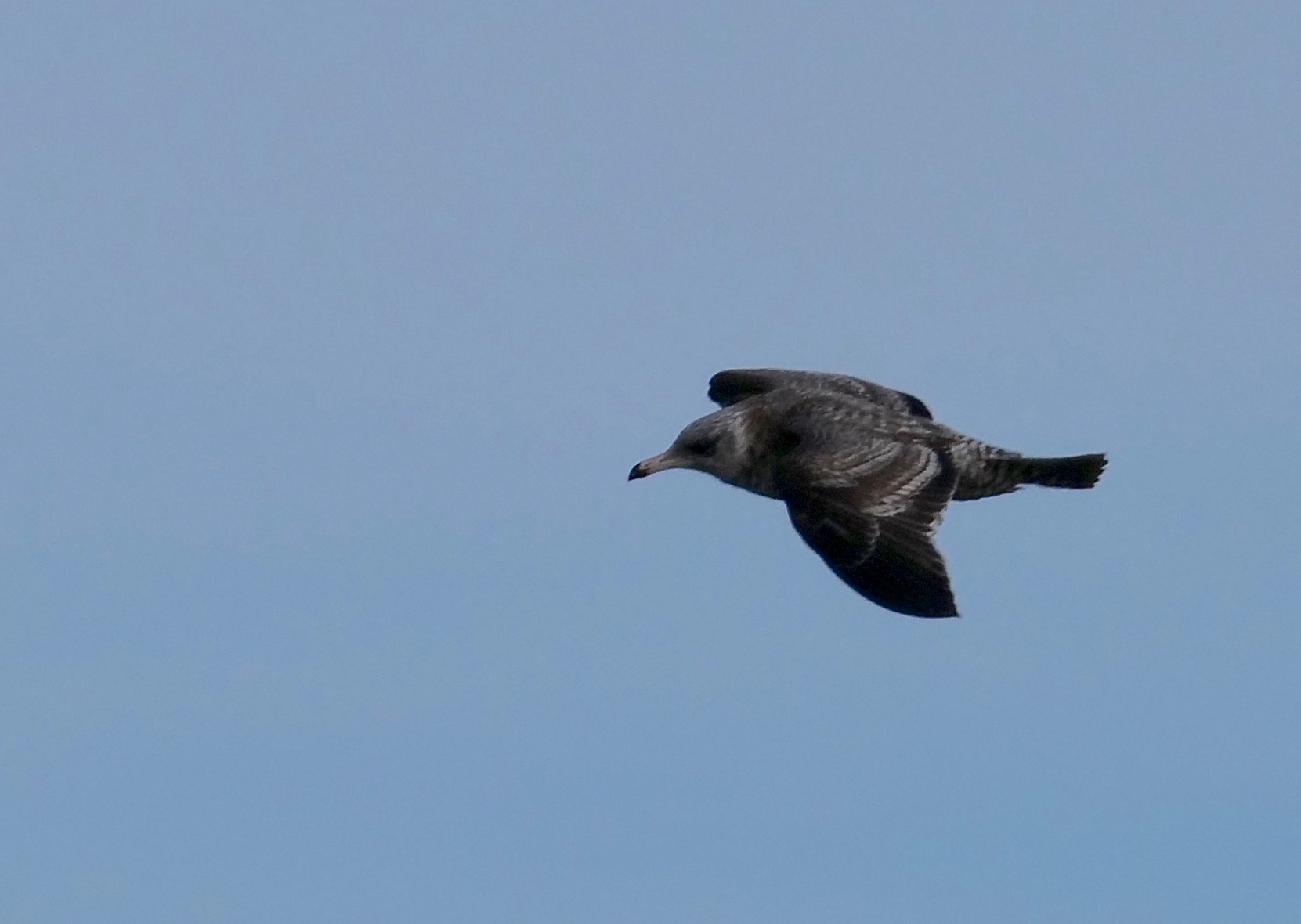 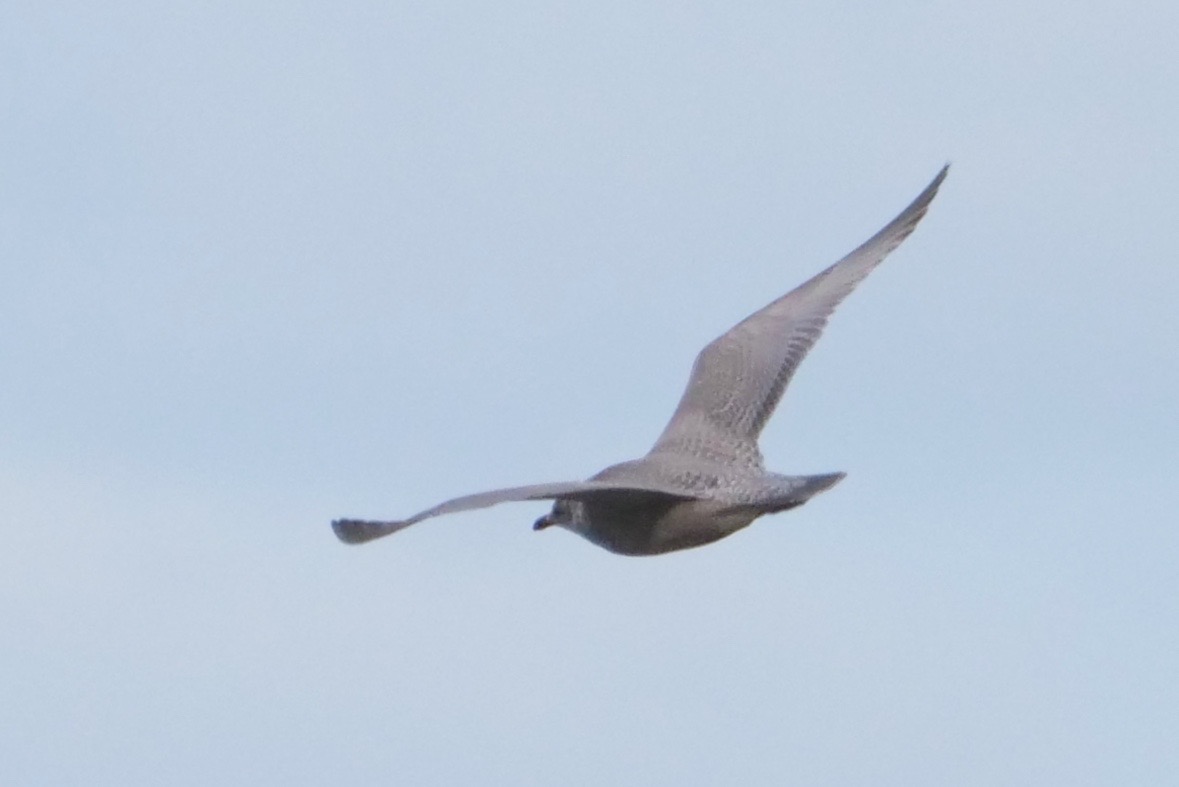 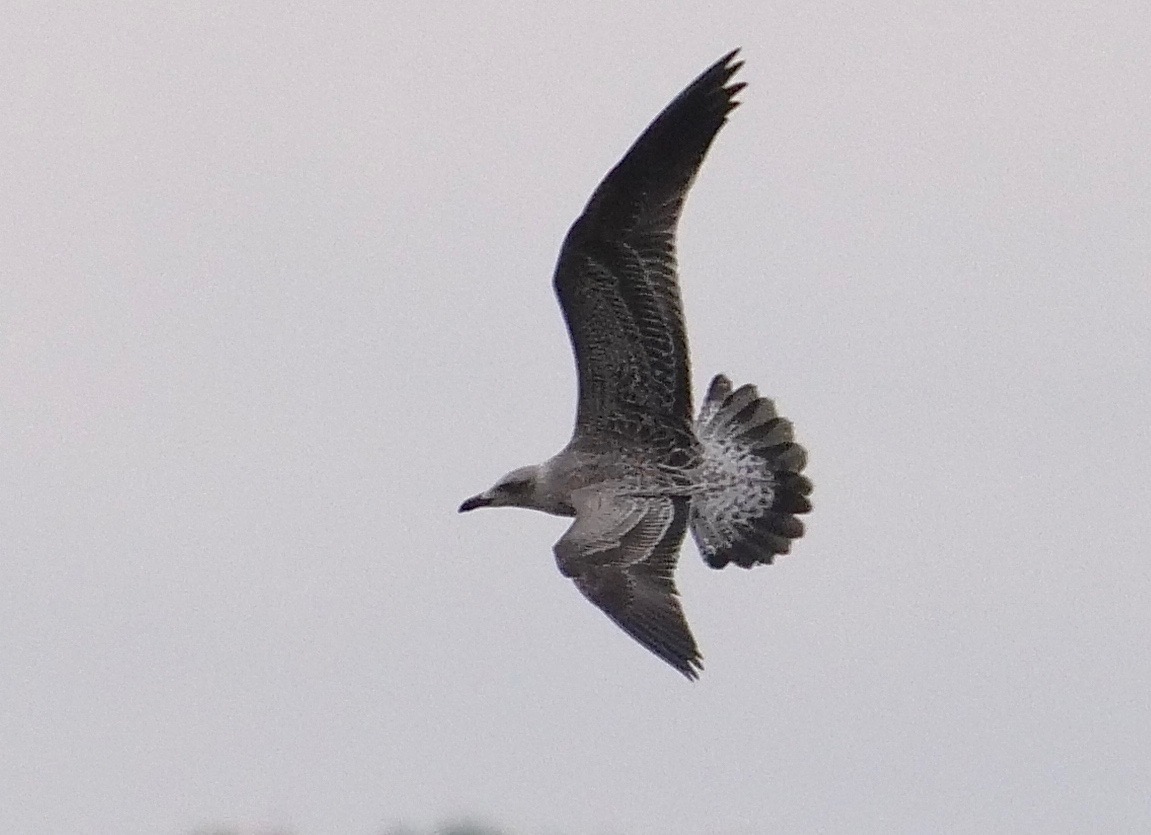 Ring-billed Gull
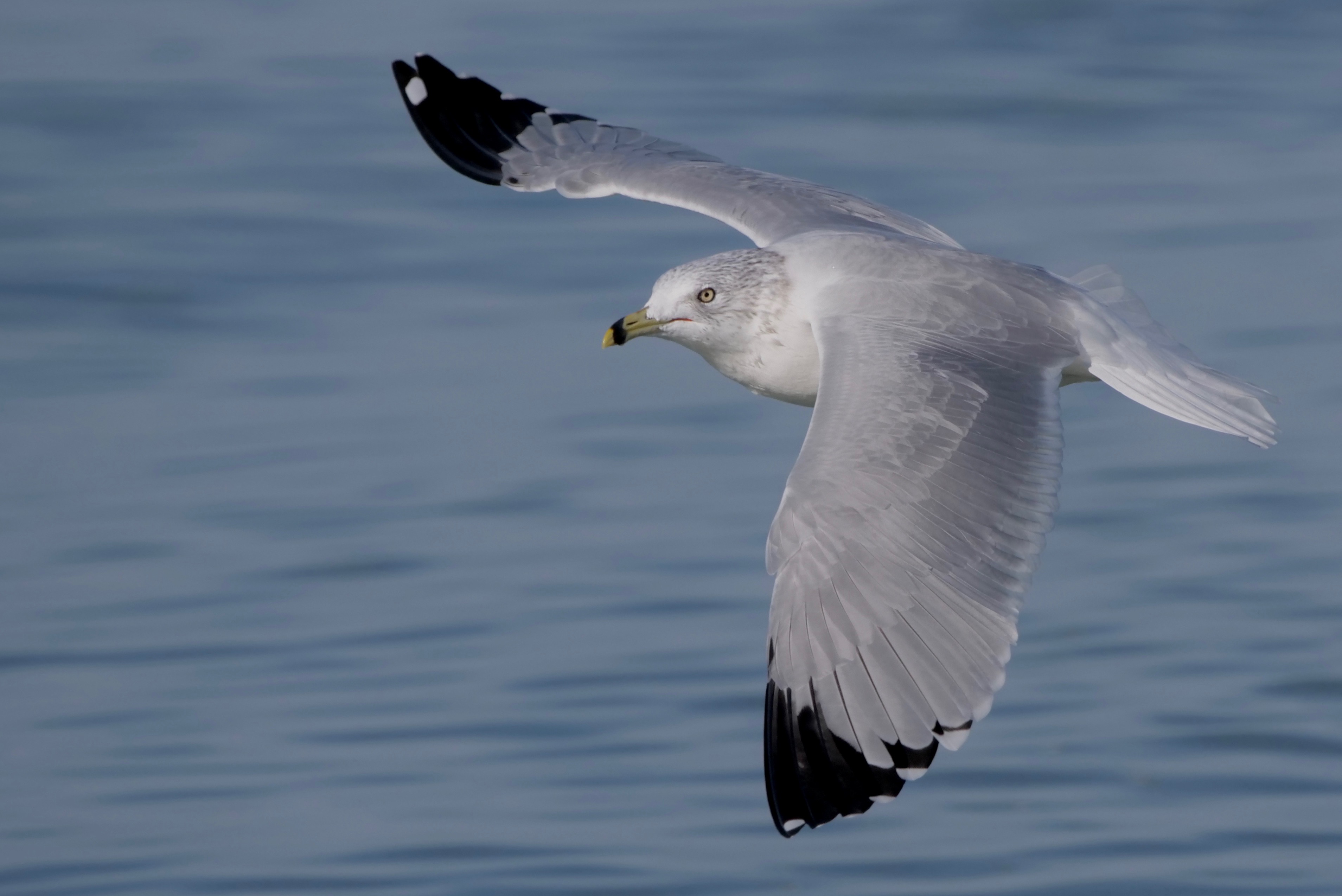 Ring-billed Gull
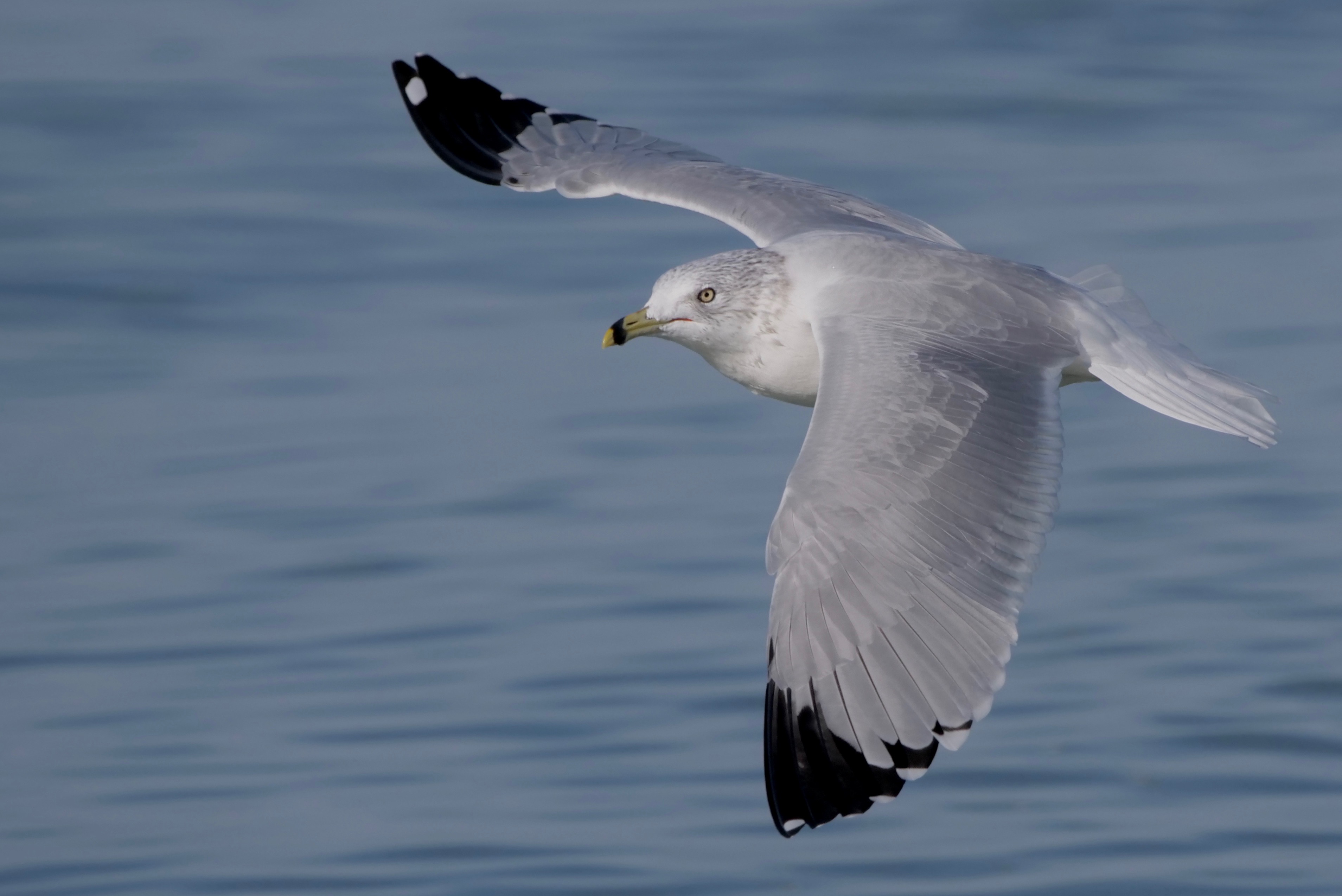 ringed bill, pale eye
outer primary spot
Ring-billed Gull
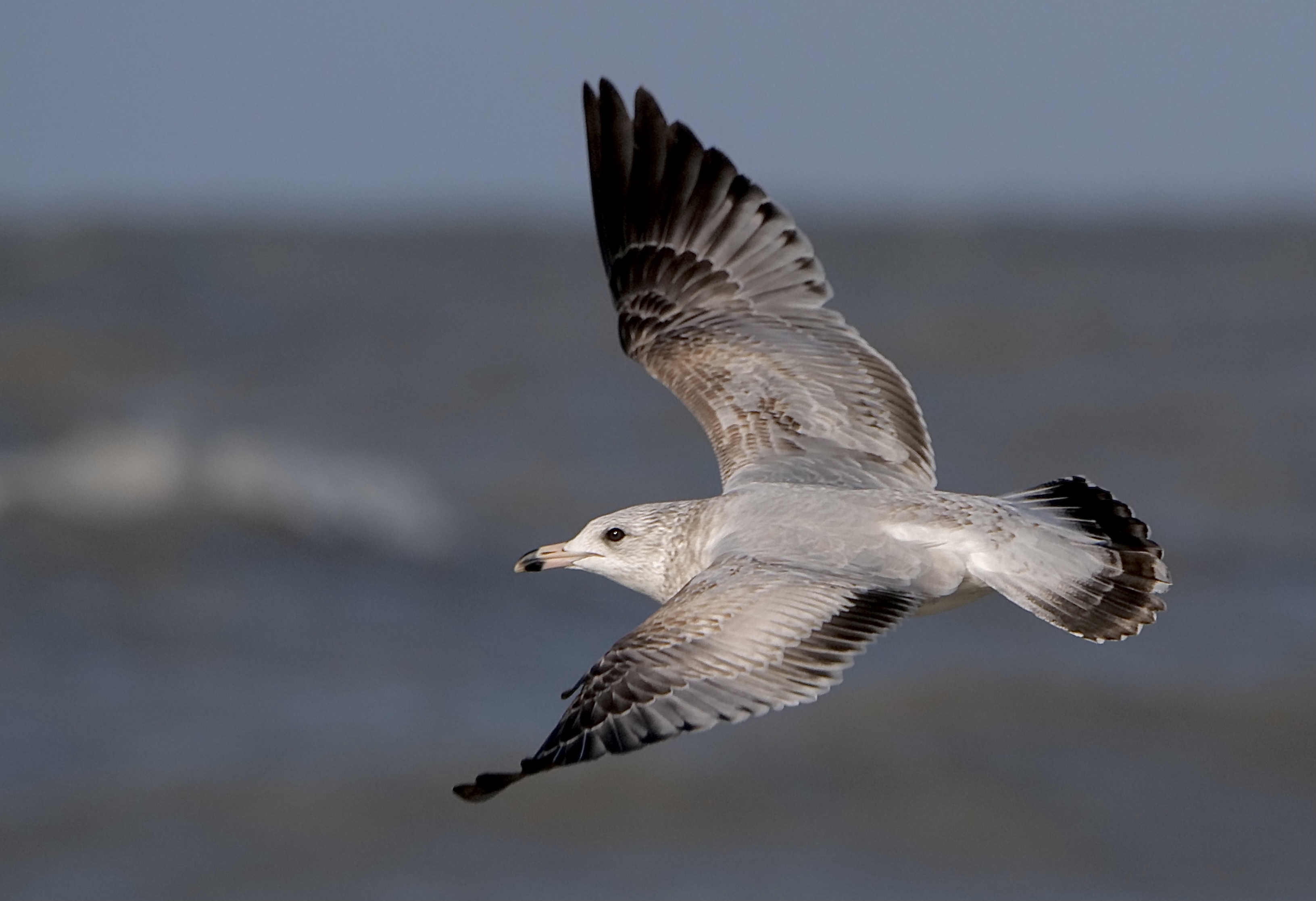 (1st cycle)
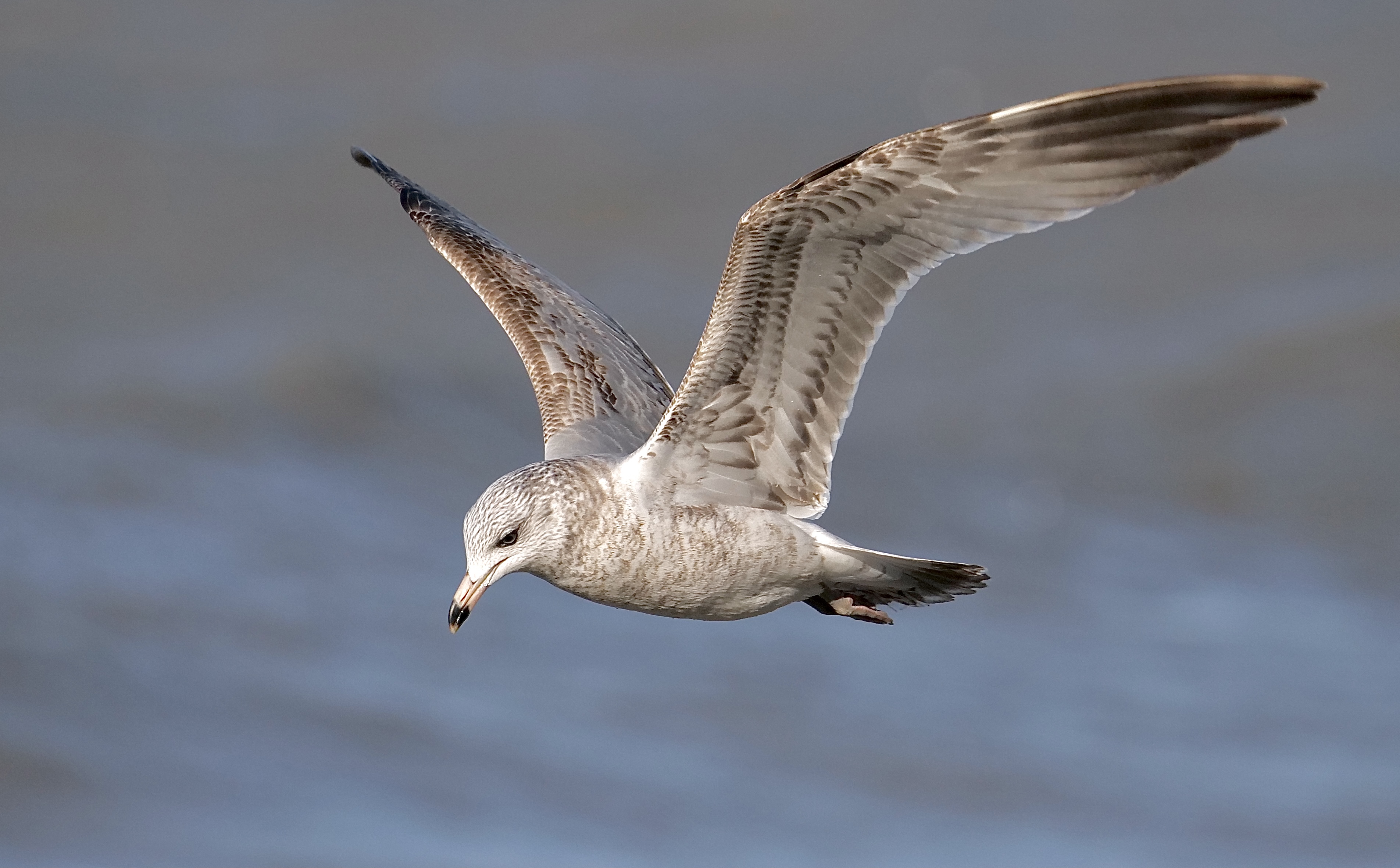 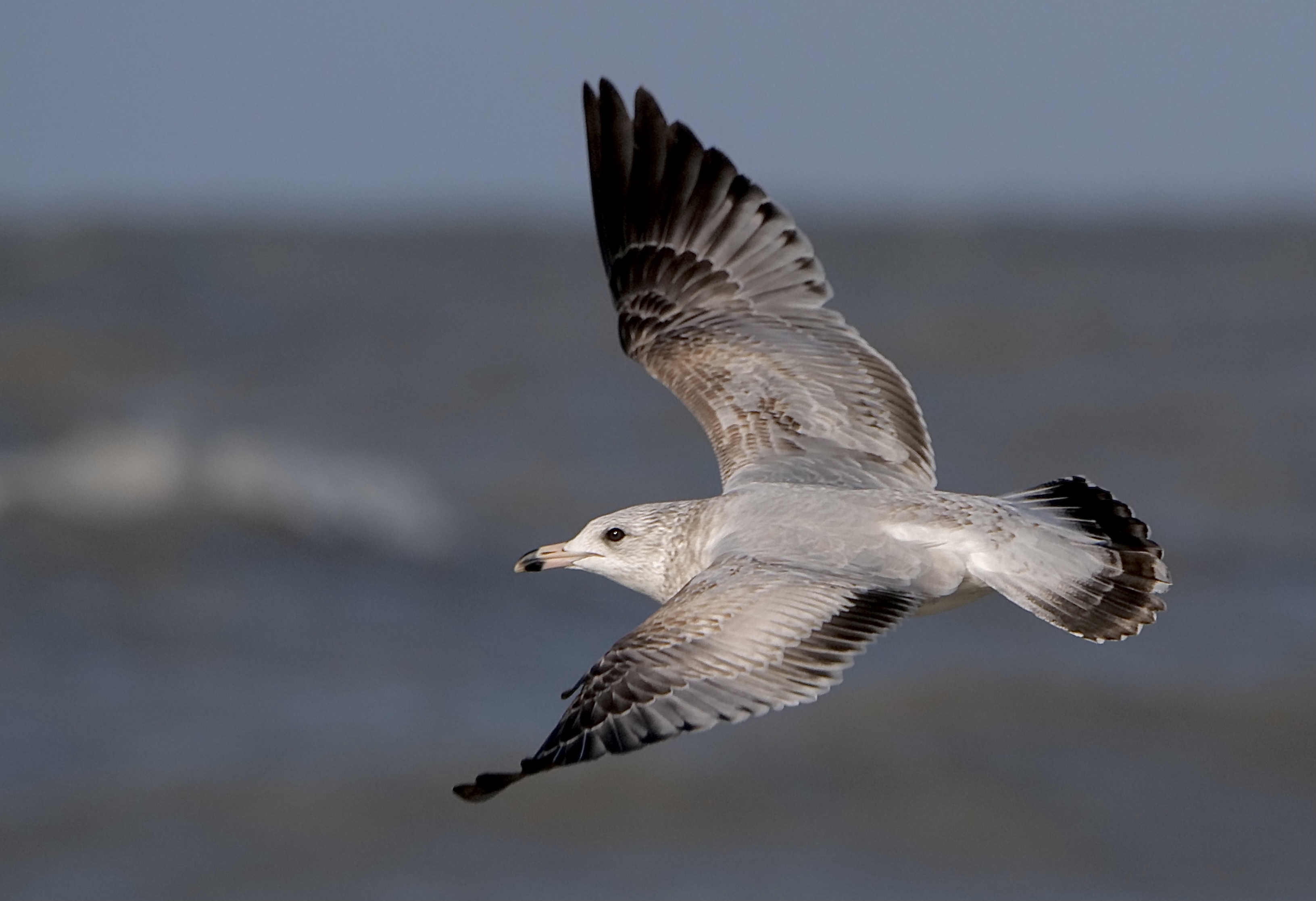 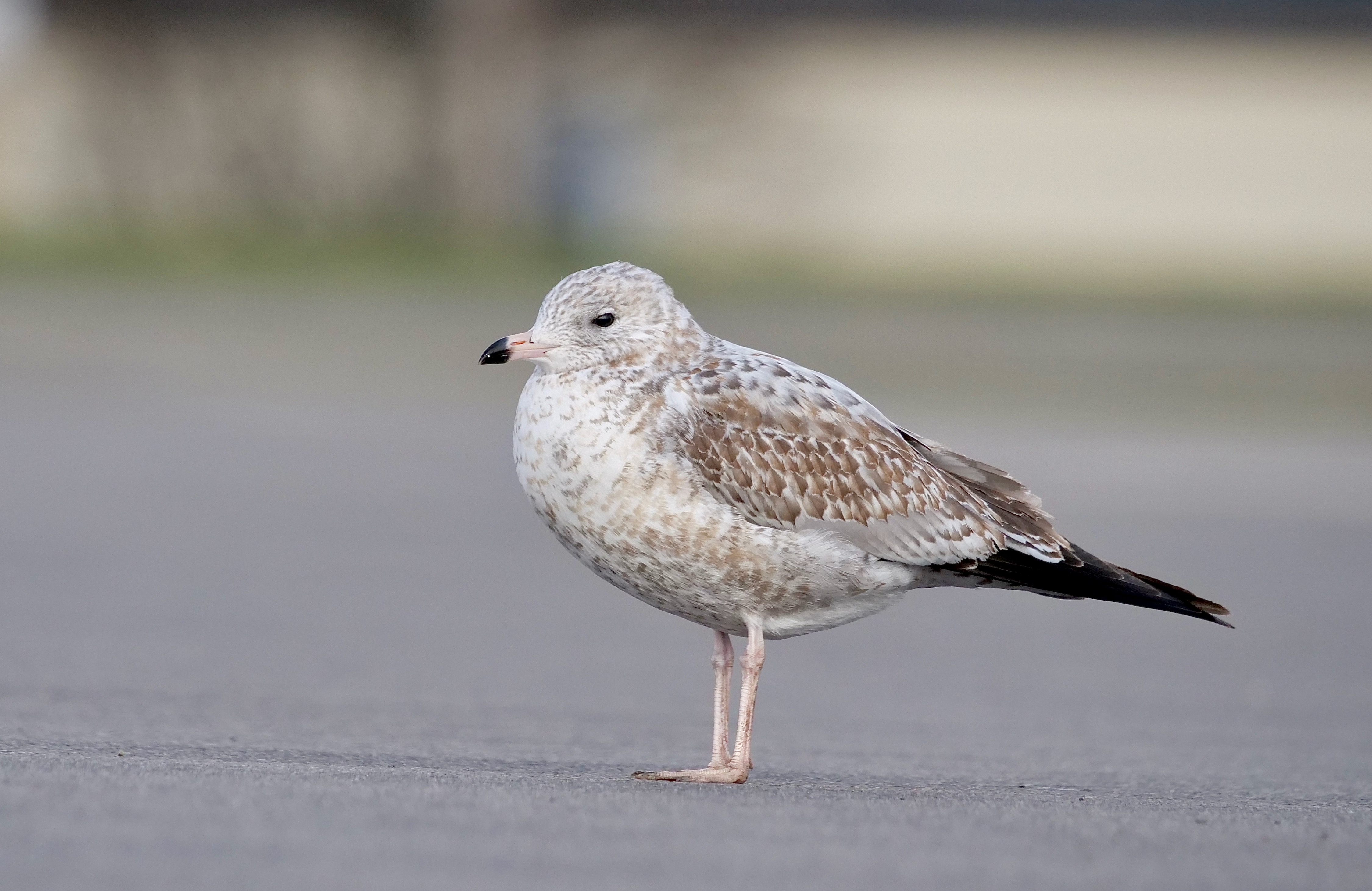 gray mantle and wing coverts
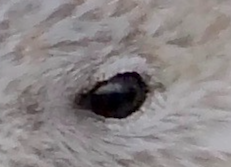 dark eye
bicolored pink/black bill
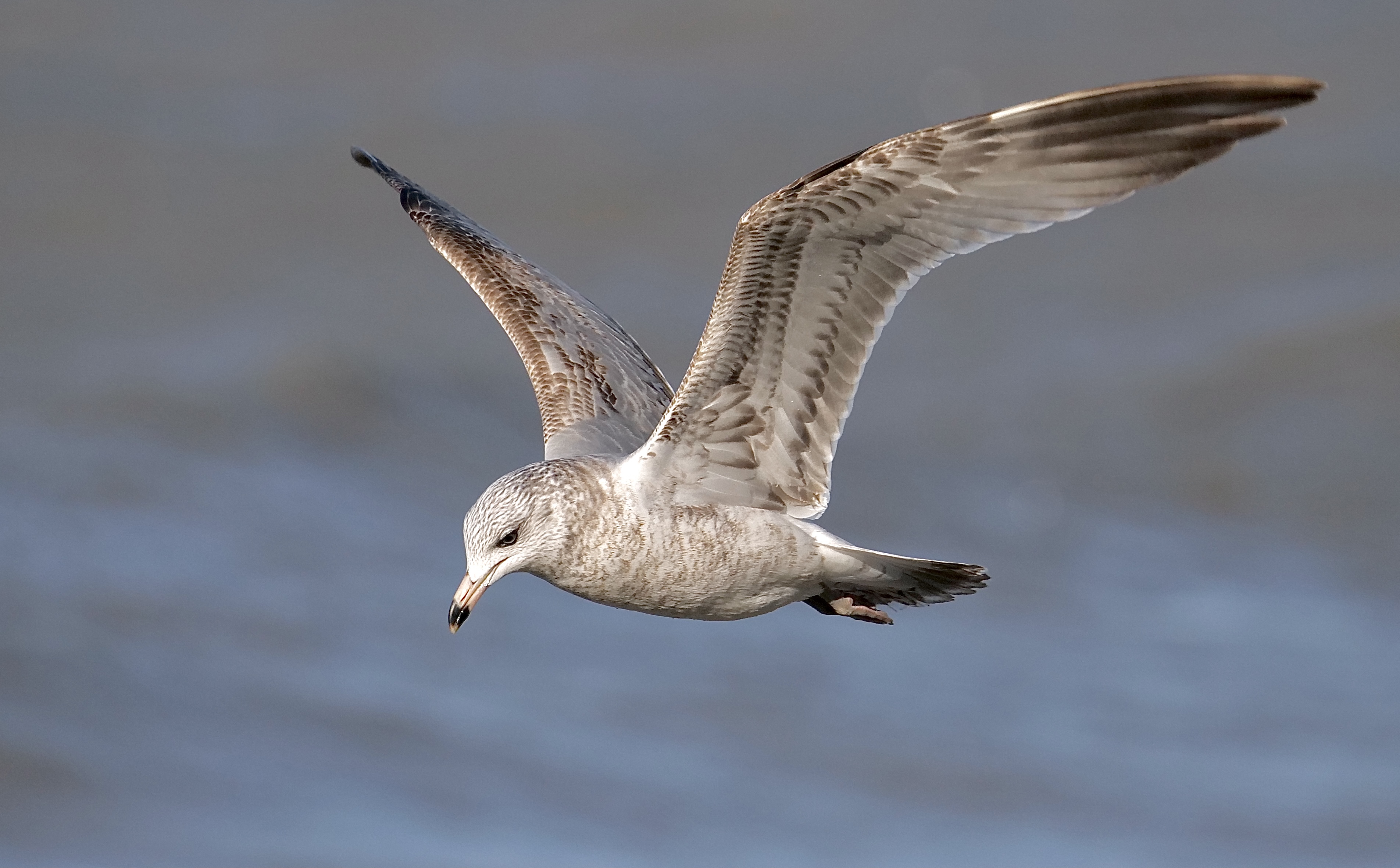 pinkish legs (yellow on adults)
Ring-billed Gull
(2nd cycle breeding)
solid black wingtips and tailband (lost in adult plumage
adult bill pattern
clean white head in breeding plumage
yellowish legs
Herring Gull
Herring Gull
Herring Gull
Herring Gull
outer primary spots
pale eye
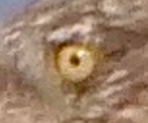 pink feet
red lower mandible spot
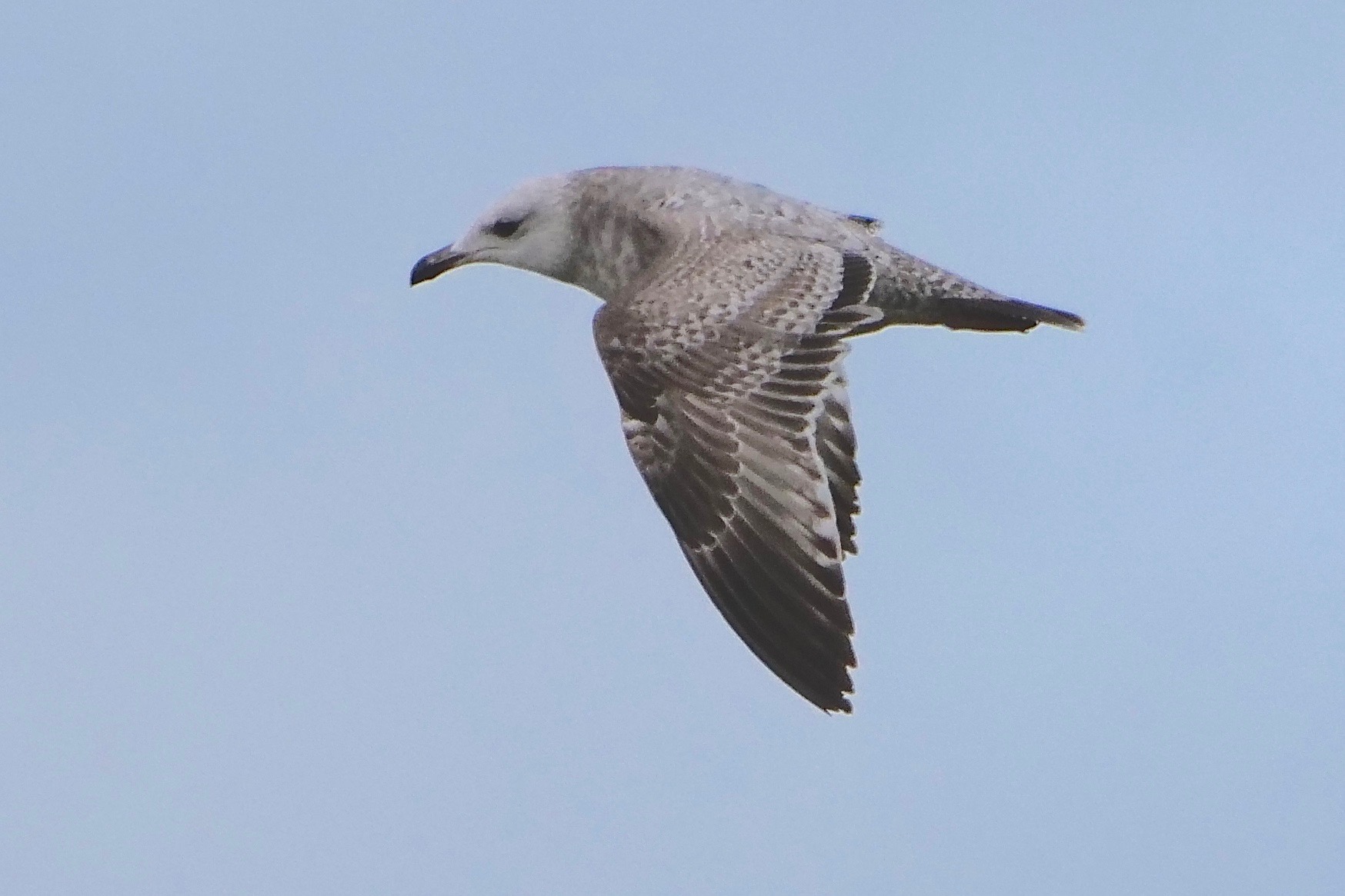 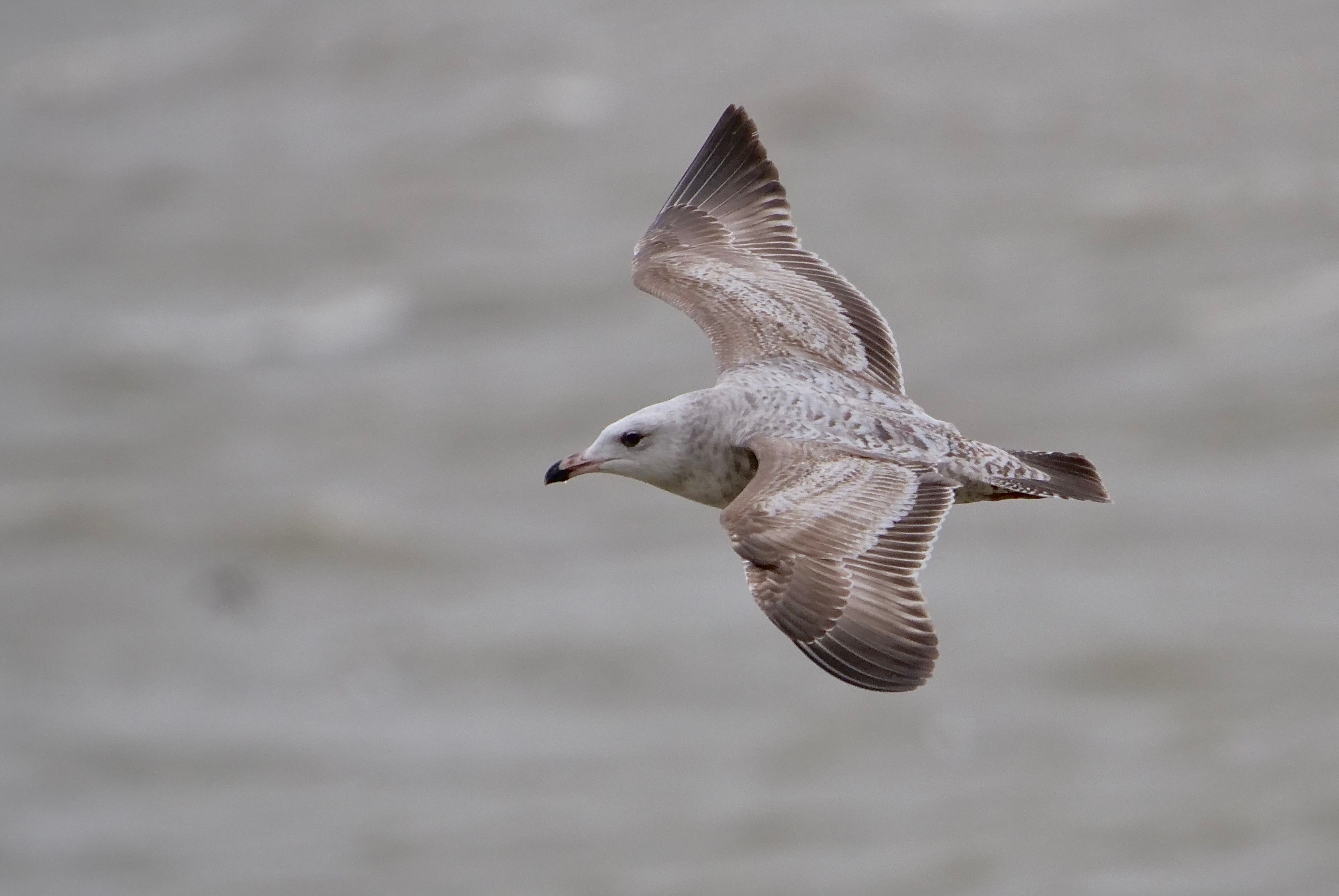 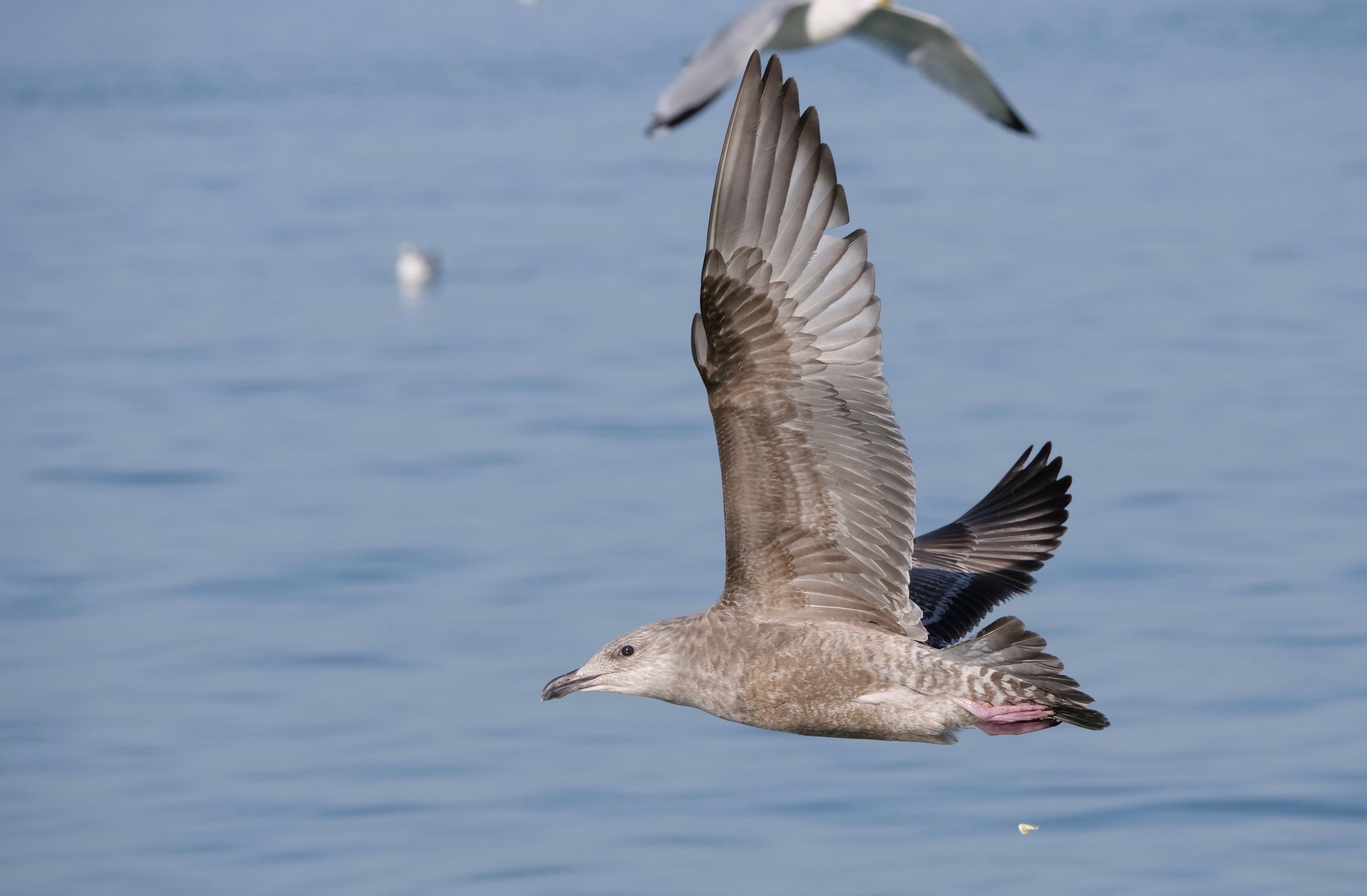 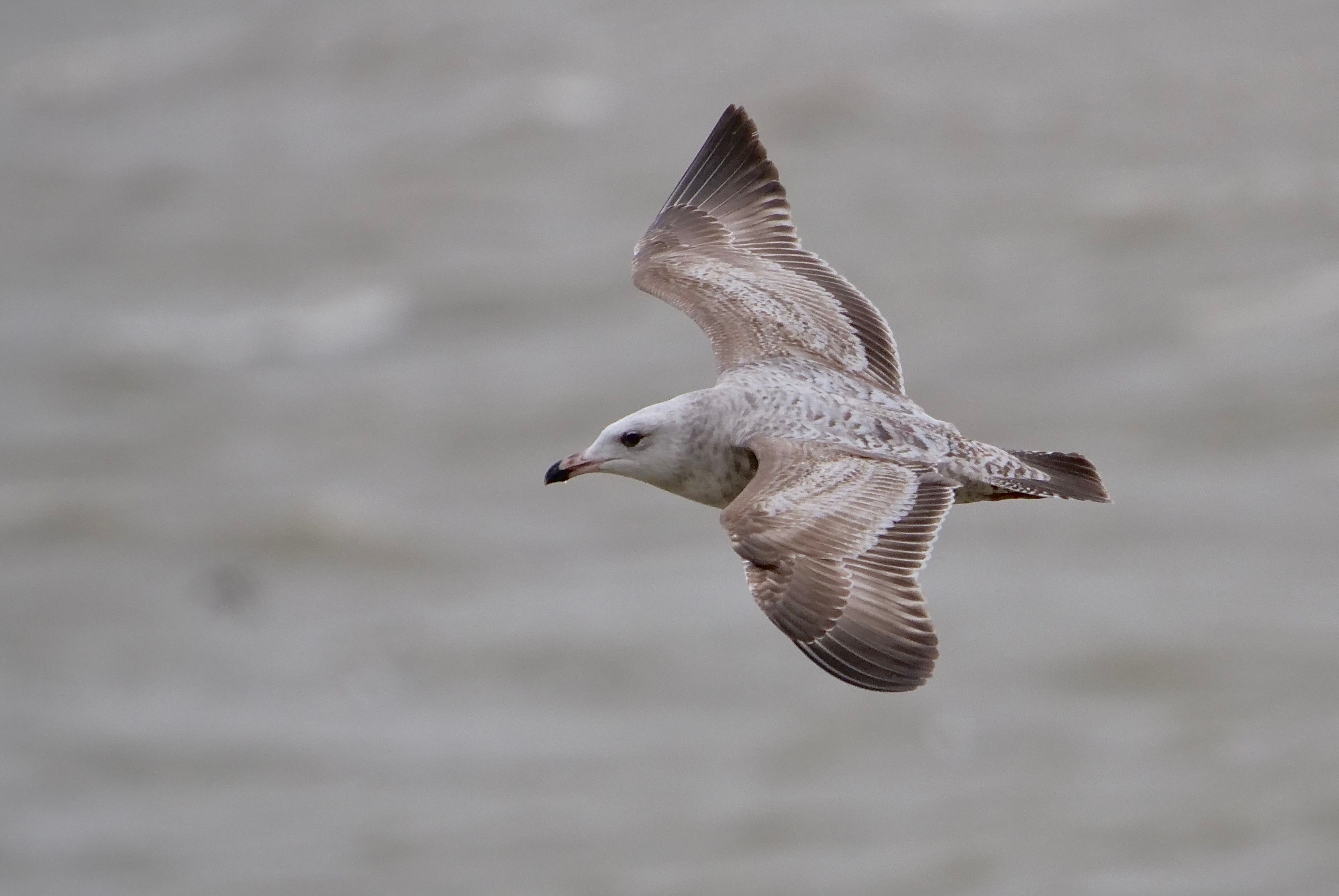 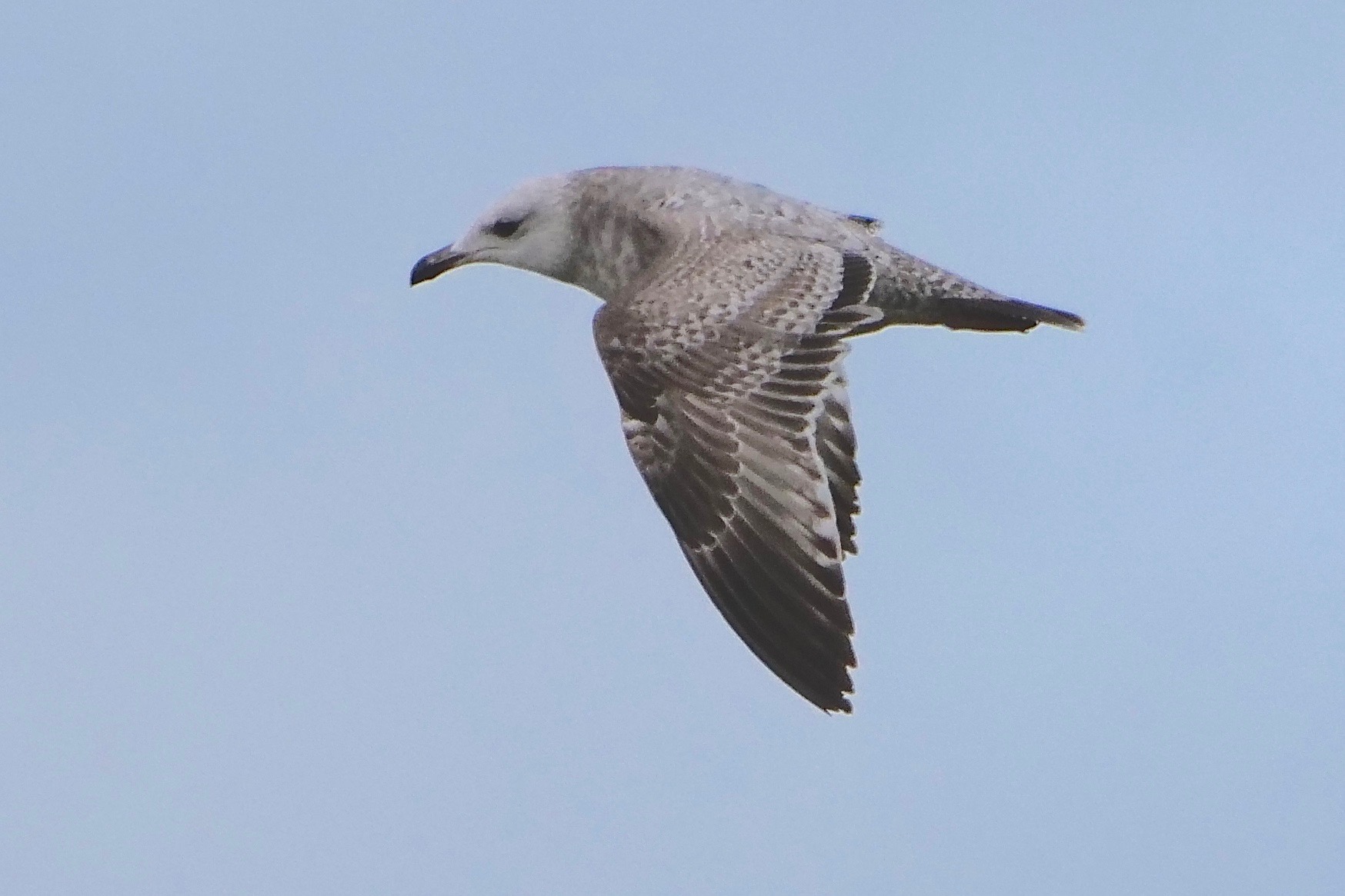 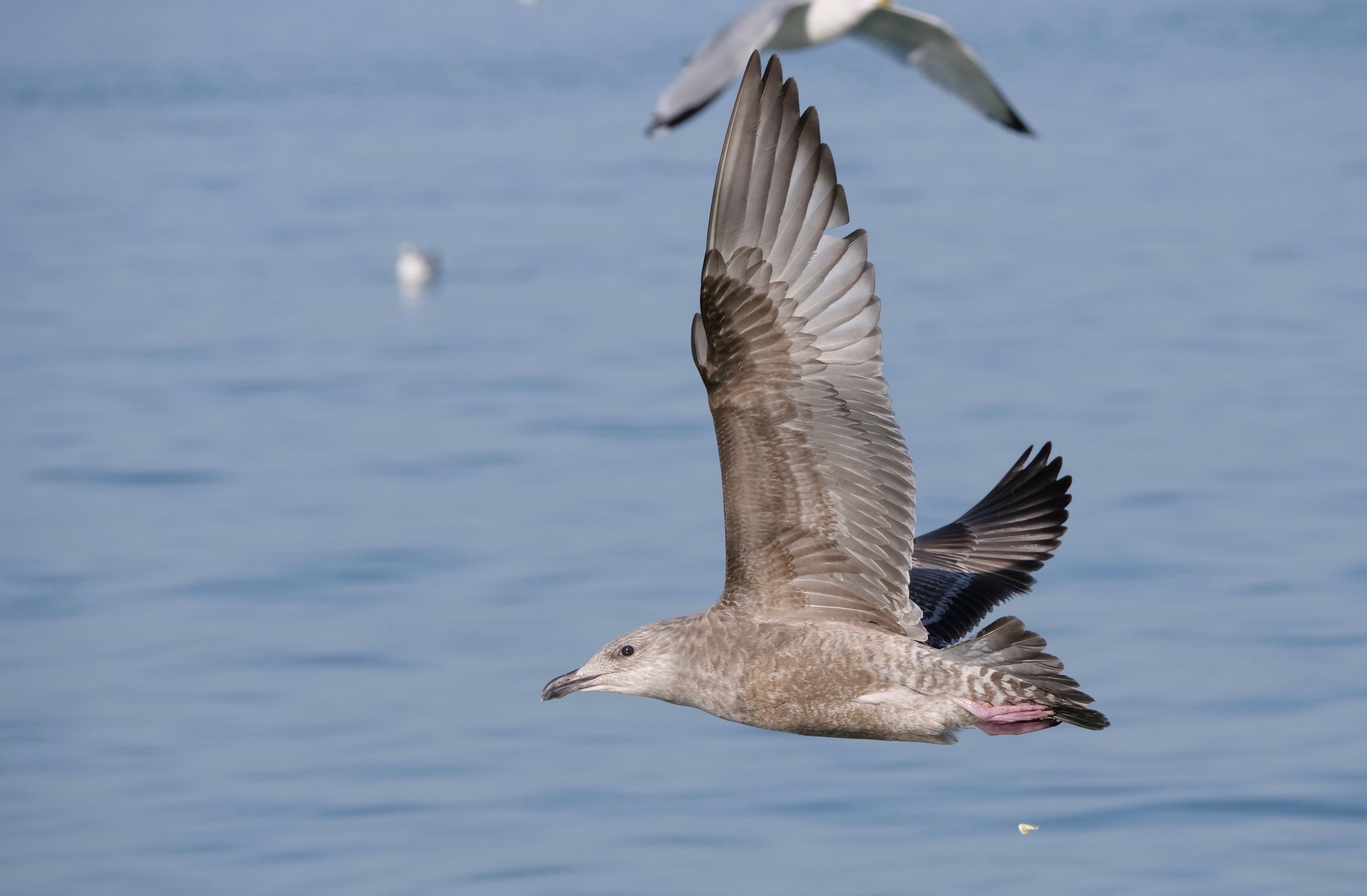 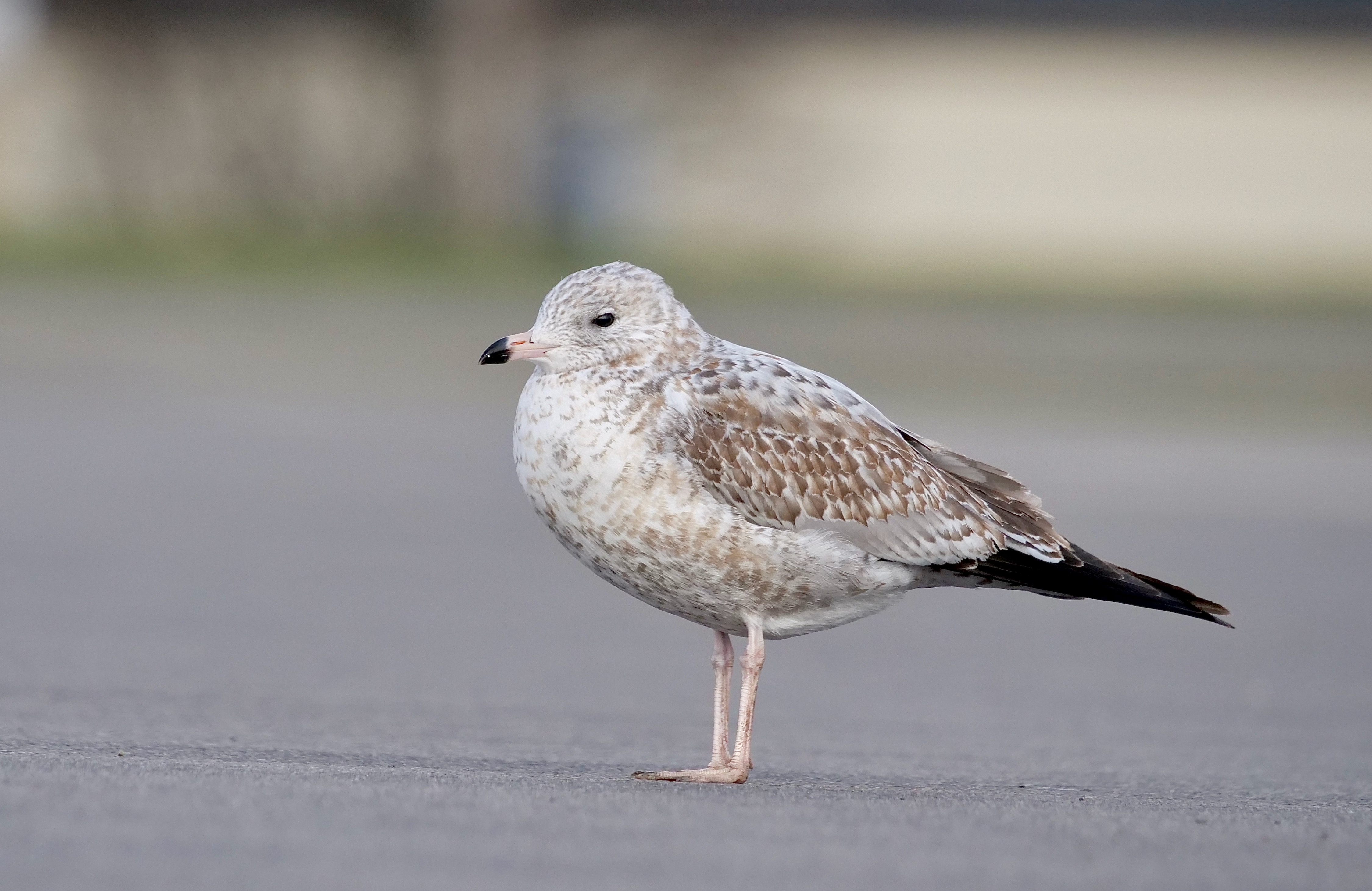 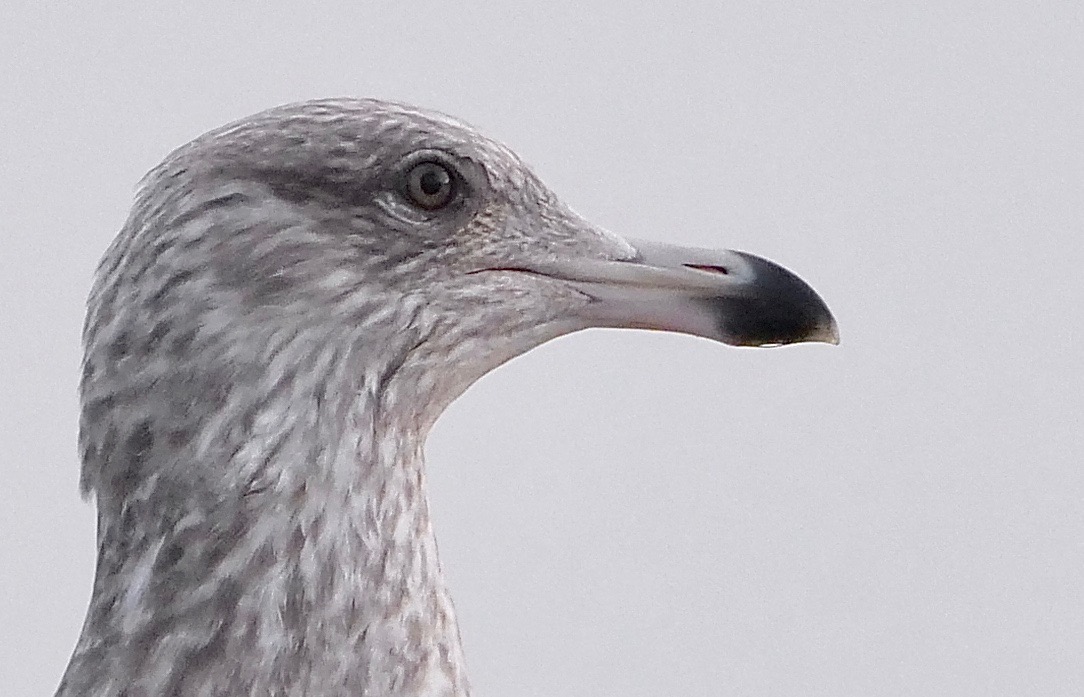 Great Black-backed Gull
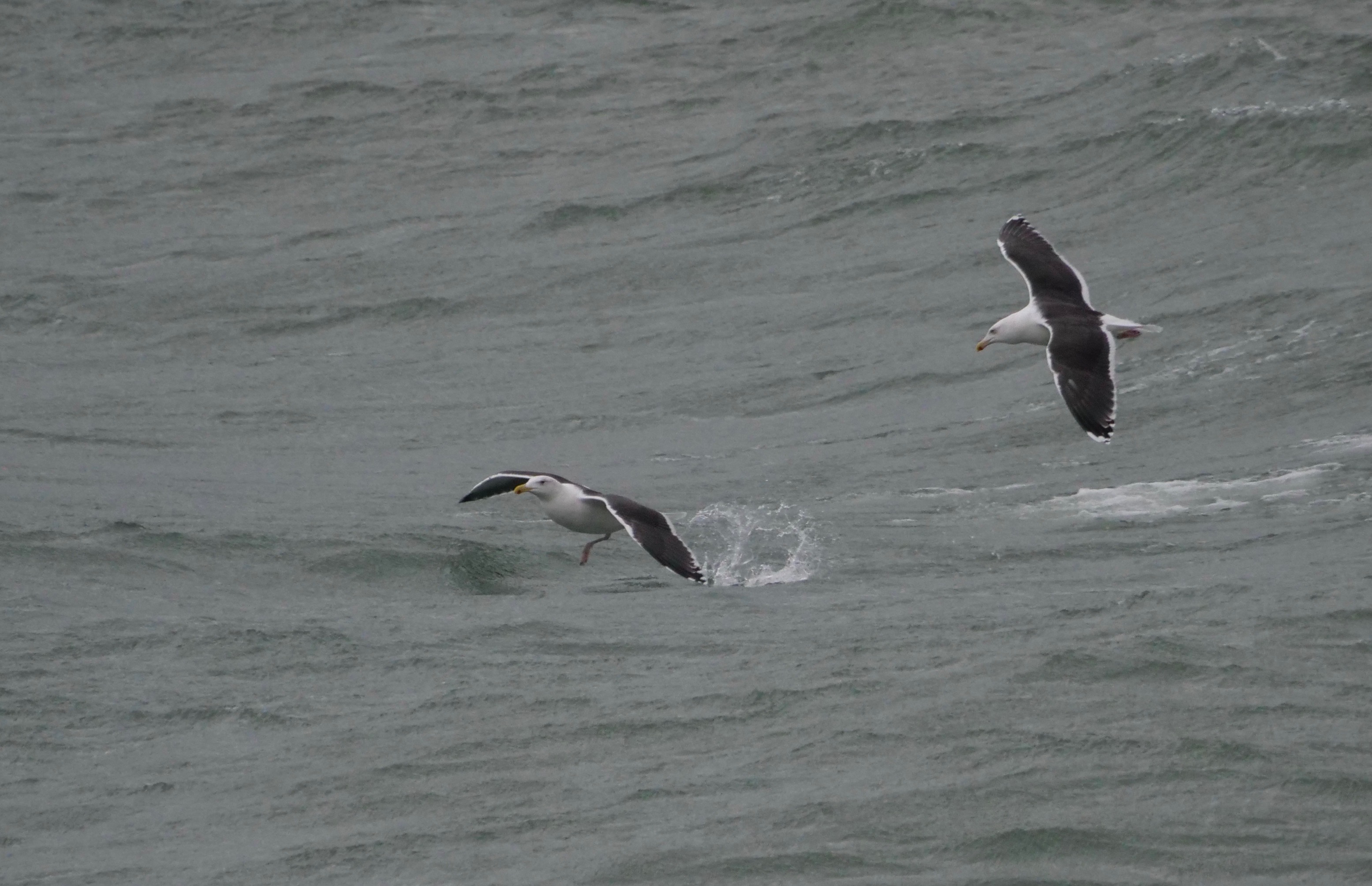 1st cycle (L) and 2nd cycle (R)
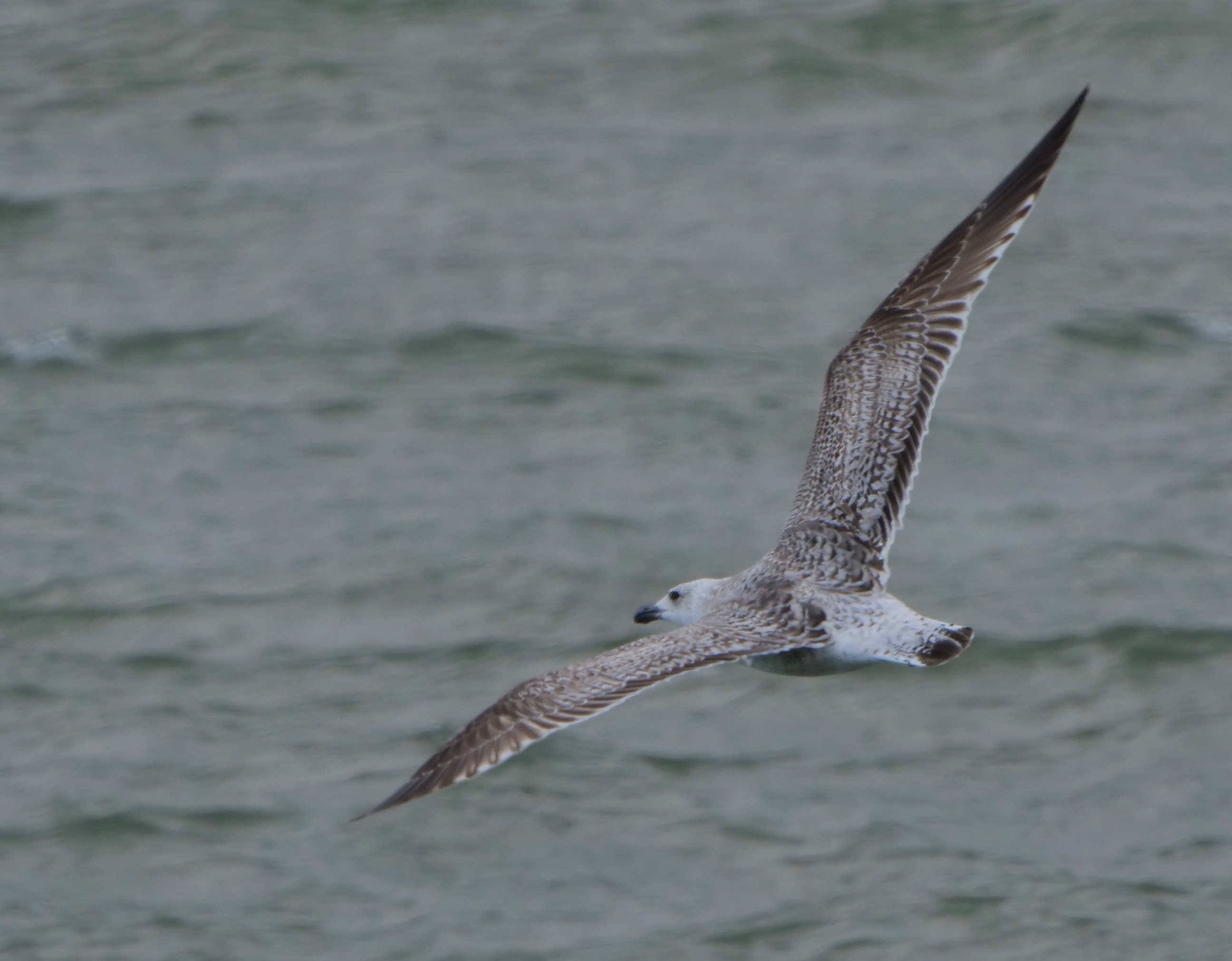 high contrast between pale head and tail, dark mantle and upperwing
massive head and bill
broad, blunt-tipped wings
Lesser Black-backed Gull
1st cycle (L) and adult breeding (R)
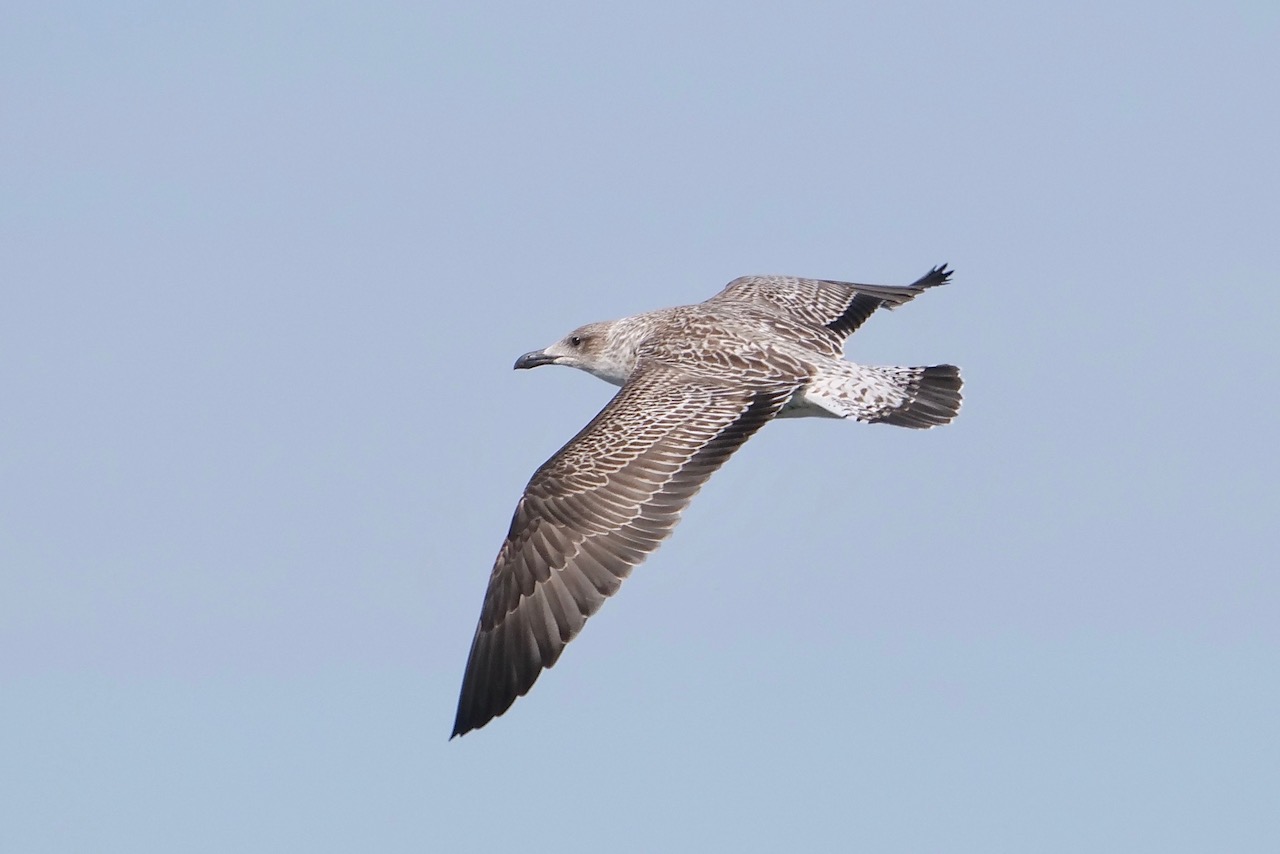 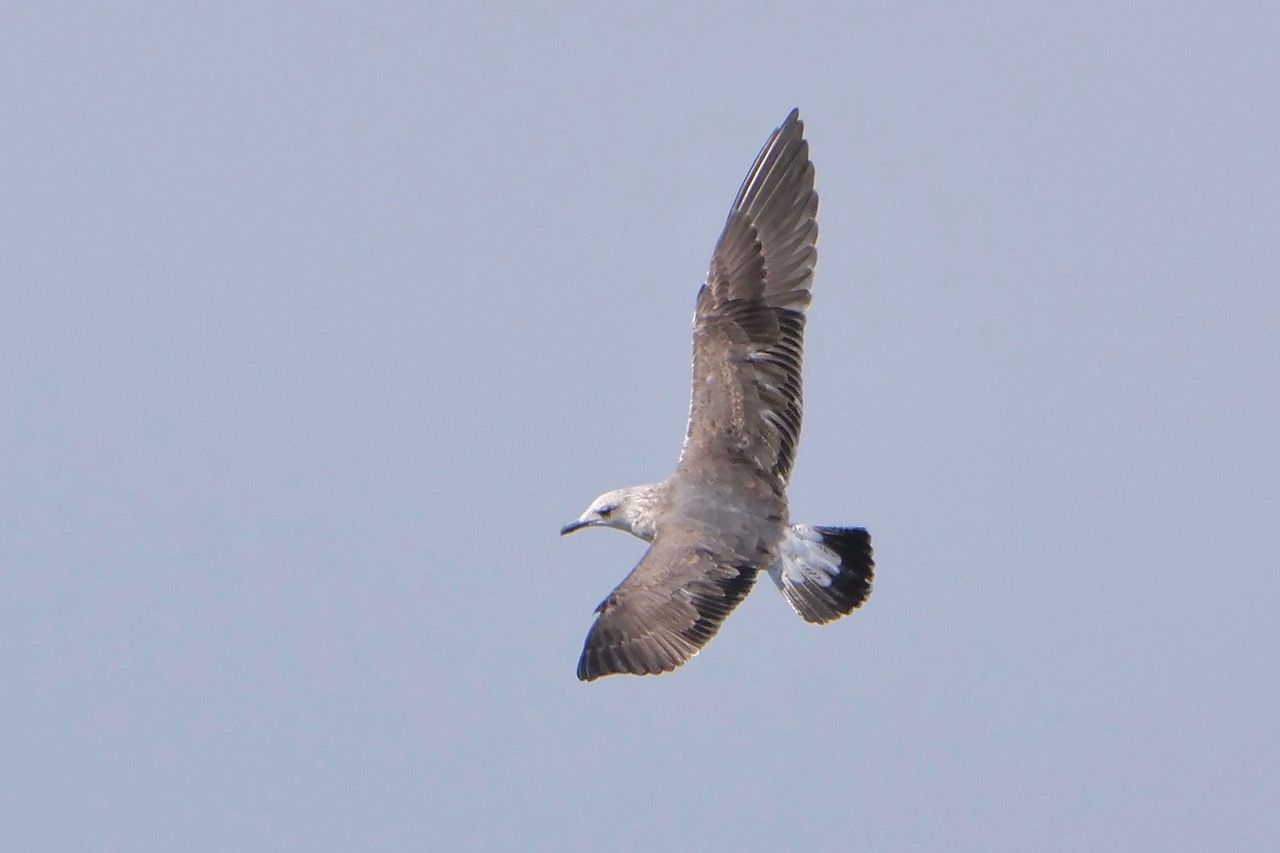 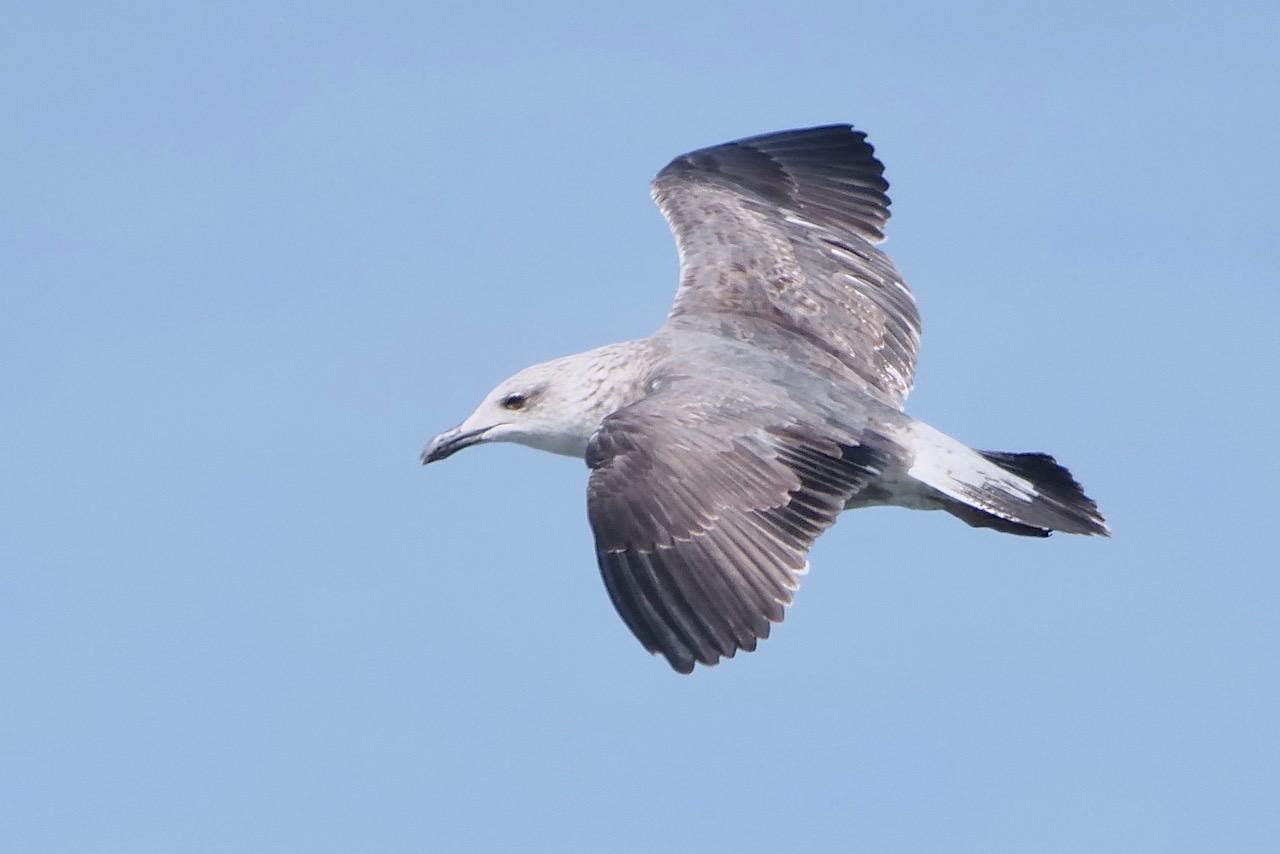 Various ages
slender, all-black bill with gently sloped forehead
white ”rump” strongly  contrasting with dark back and thick black tailband
Intricate patterning on
 upperwing coverts and mantle
dark-handed wing with broad black trailing edge, proportionally narrow and long wing
Glaucous Gull
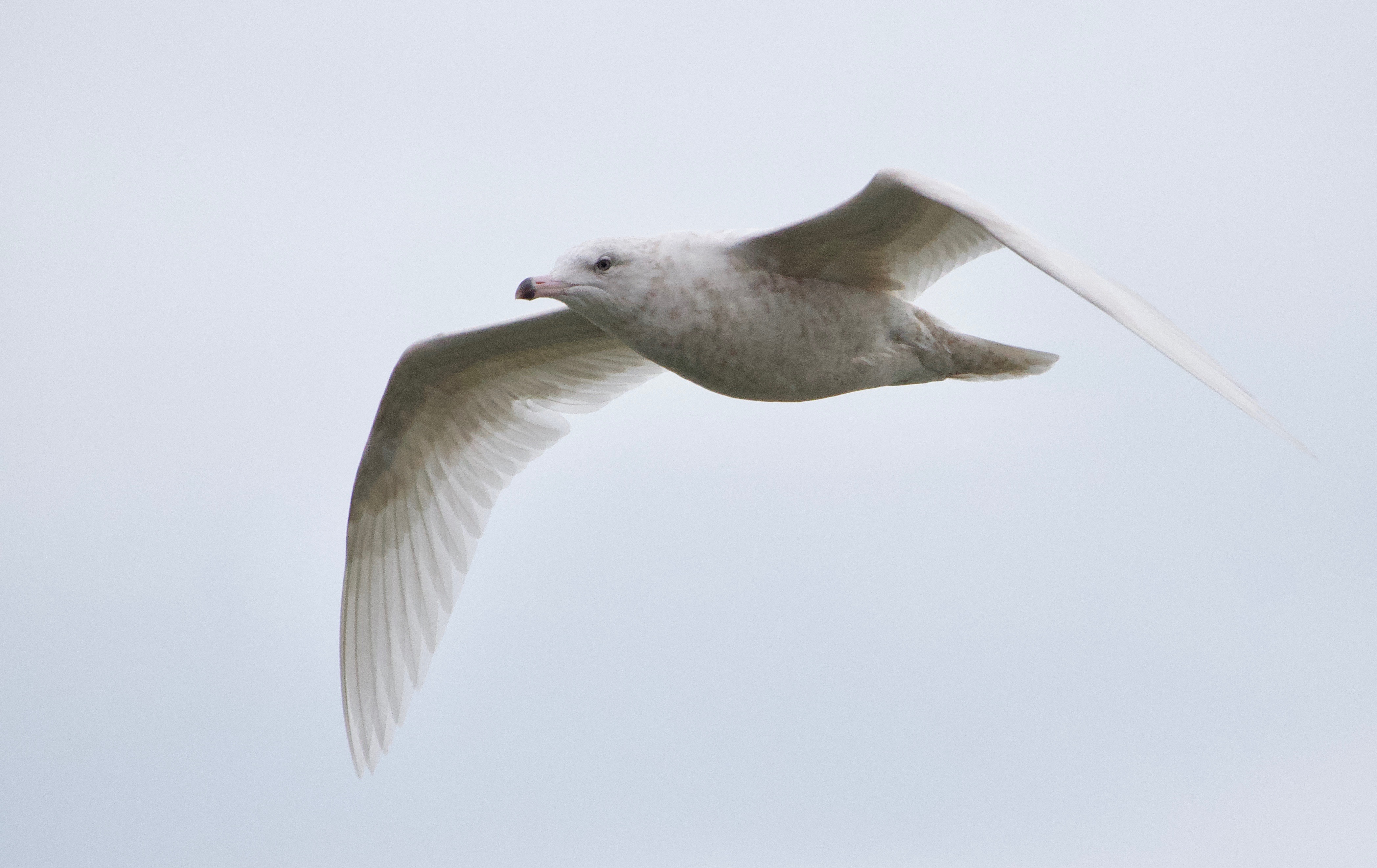 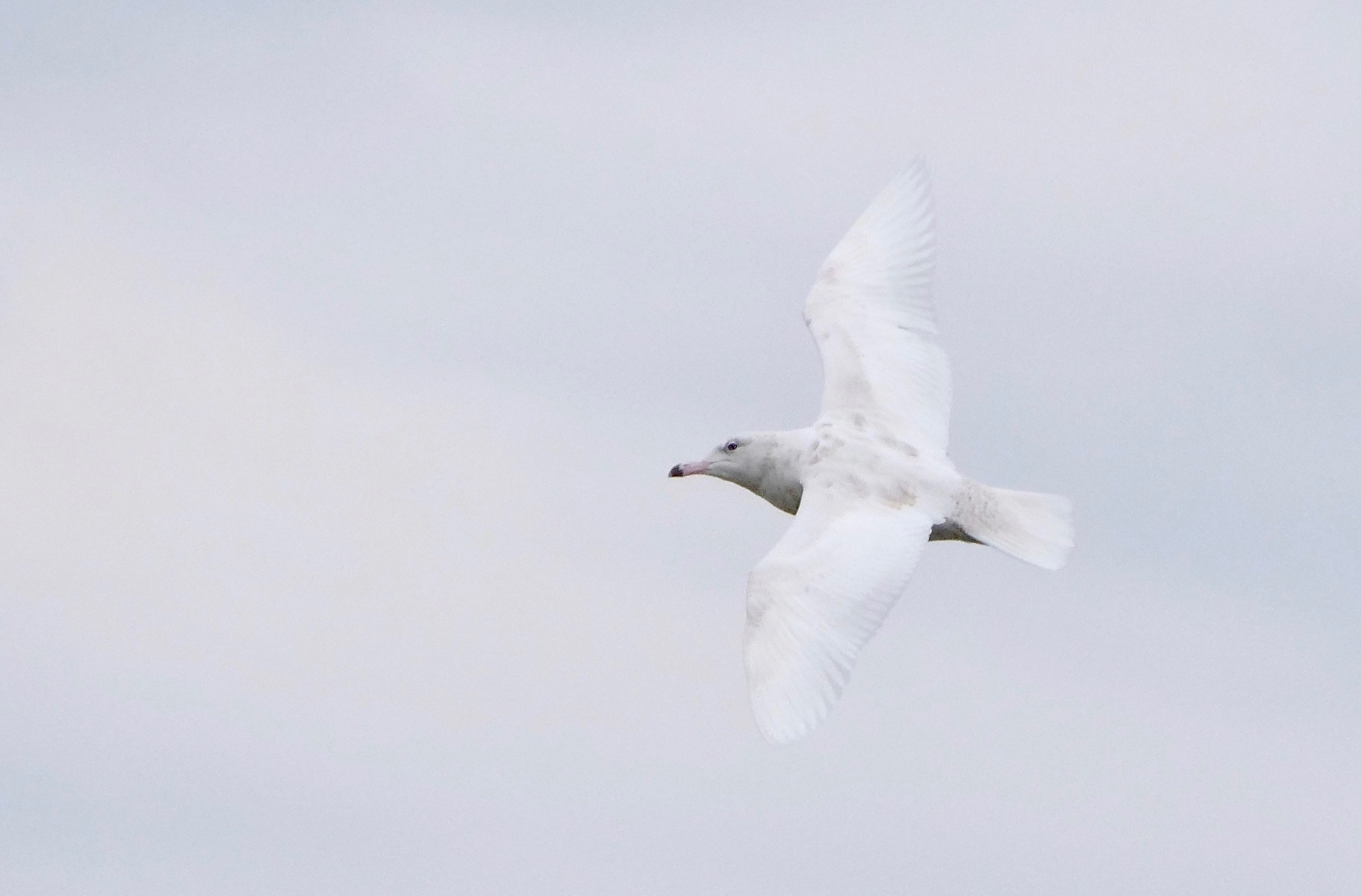 1st cyc Iceland Gull (L) and 1st cyc Glaucous Gull (R)
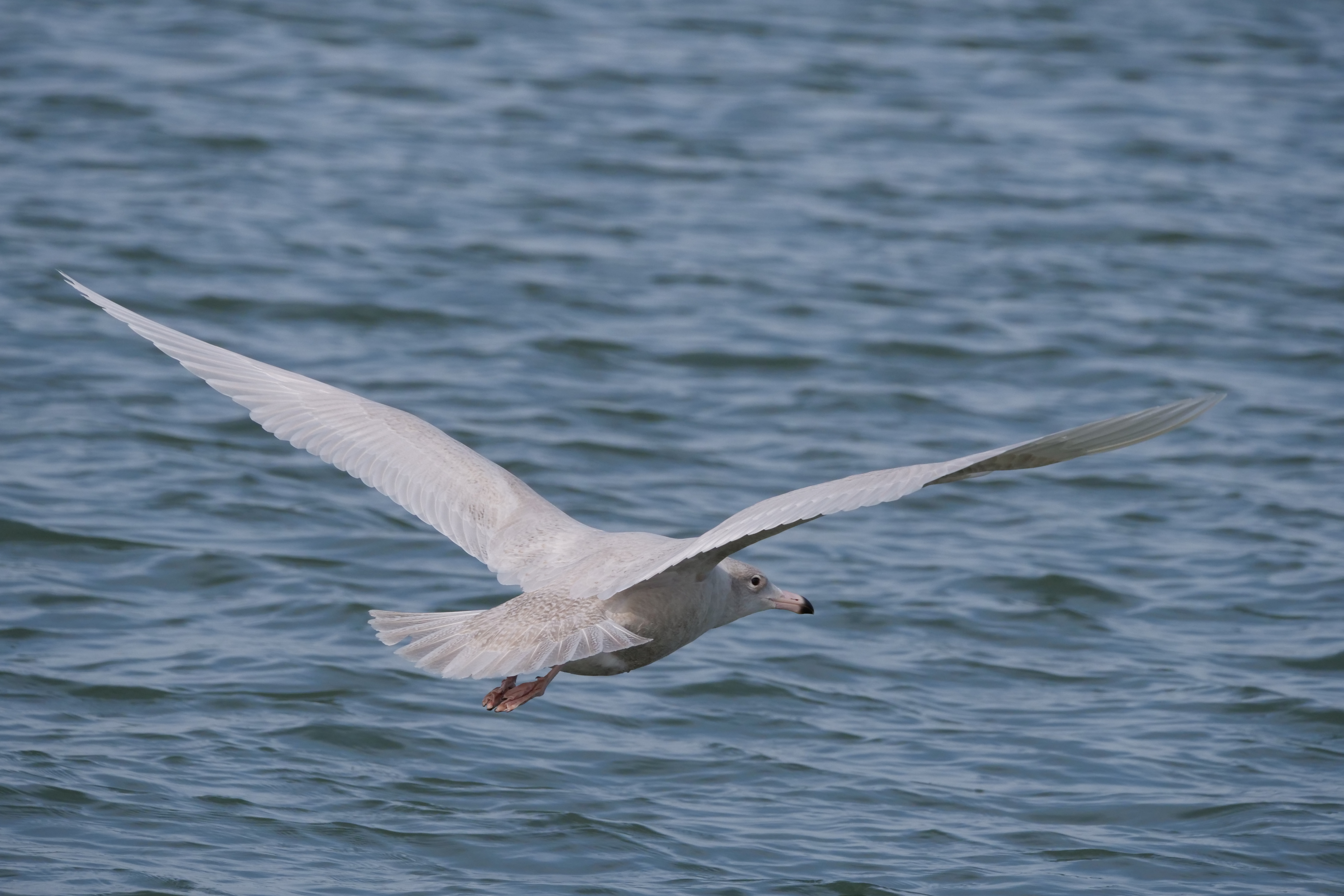 Iceland Gull (L) and Glaucous Gull (R)
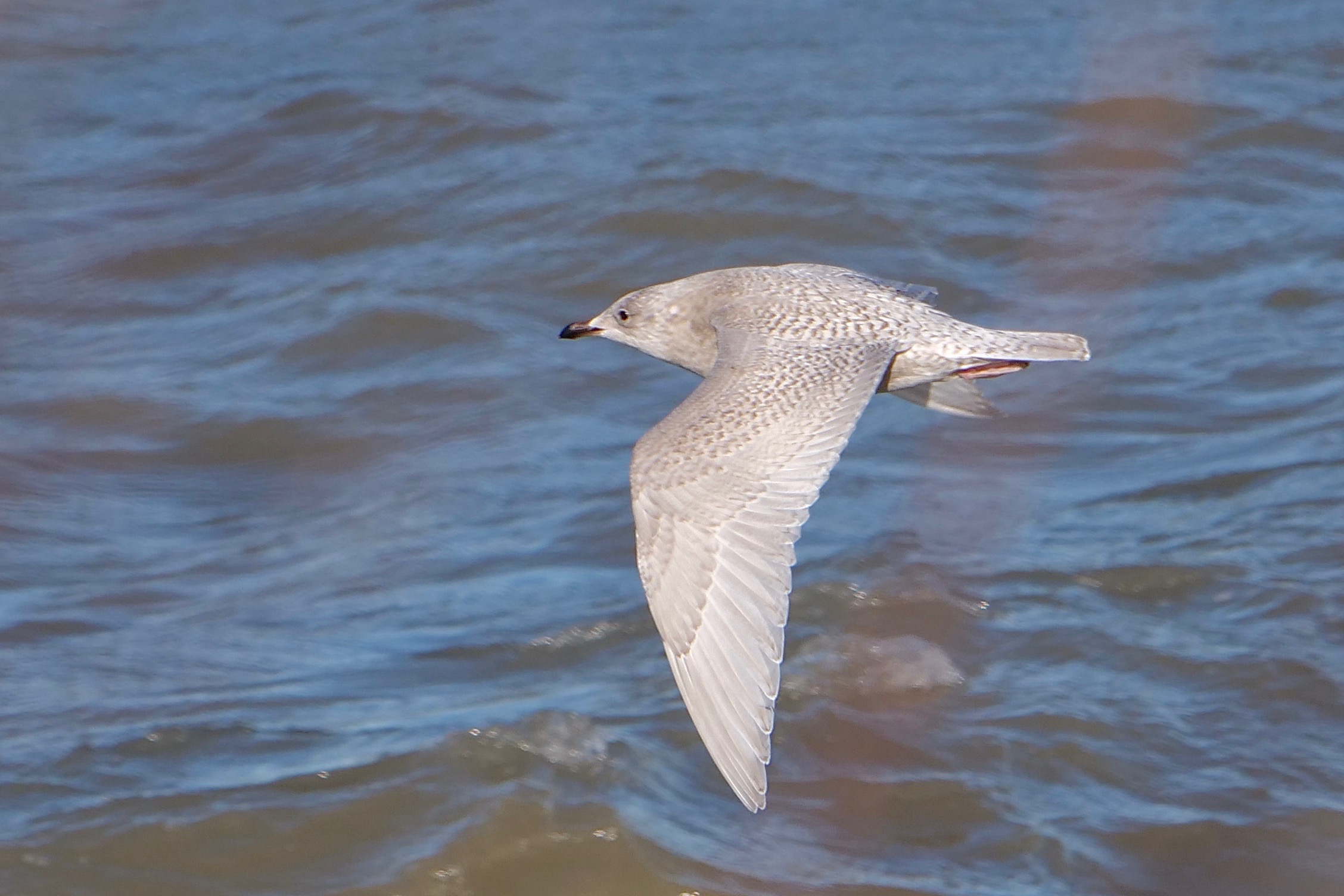 Iceland Gull (L) and Glaucous Gull (R)
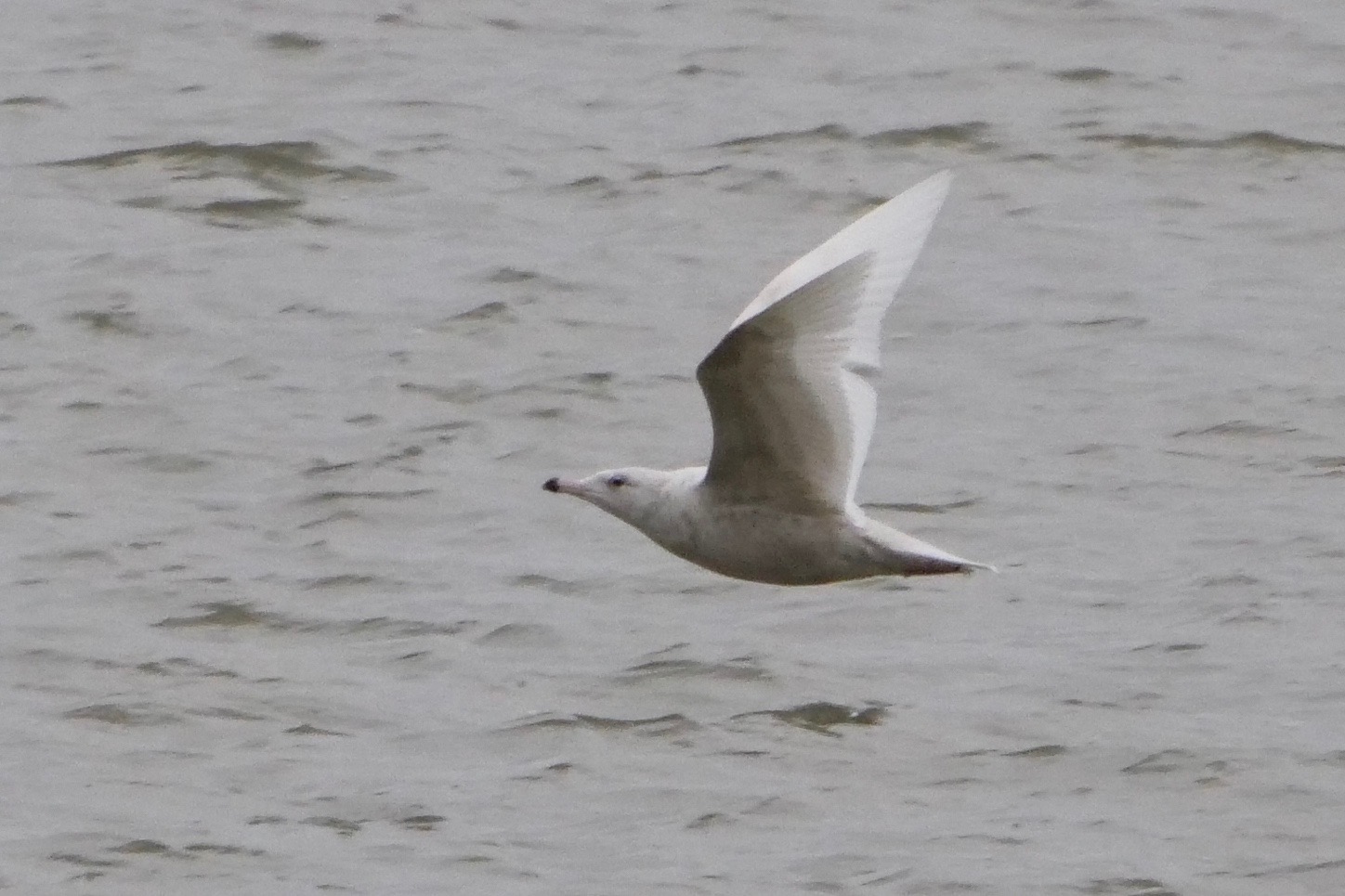 Iceland Gull (Kumlien’s)
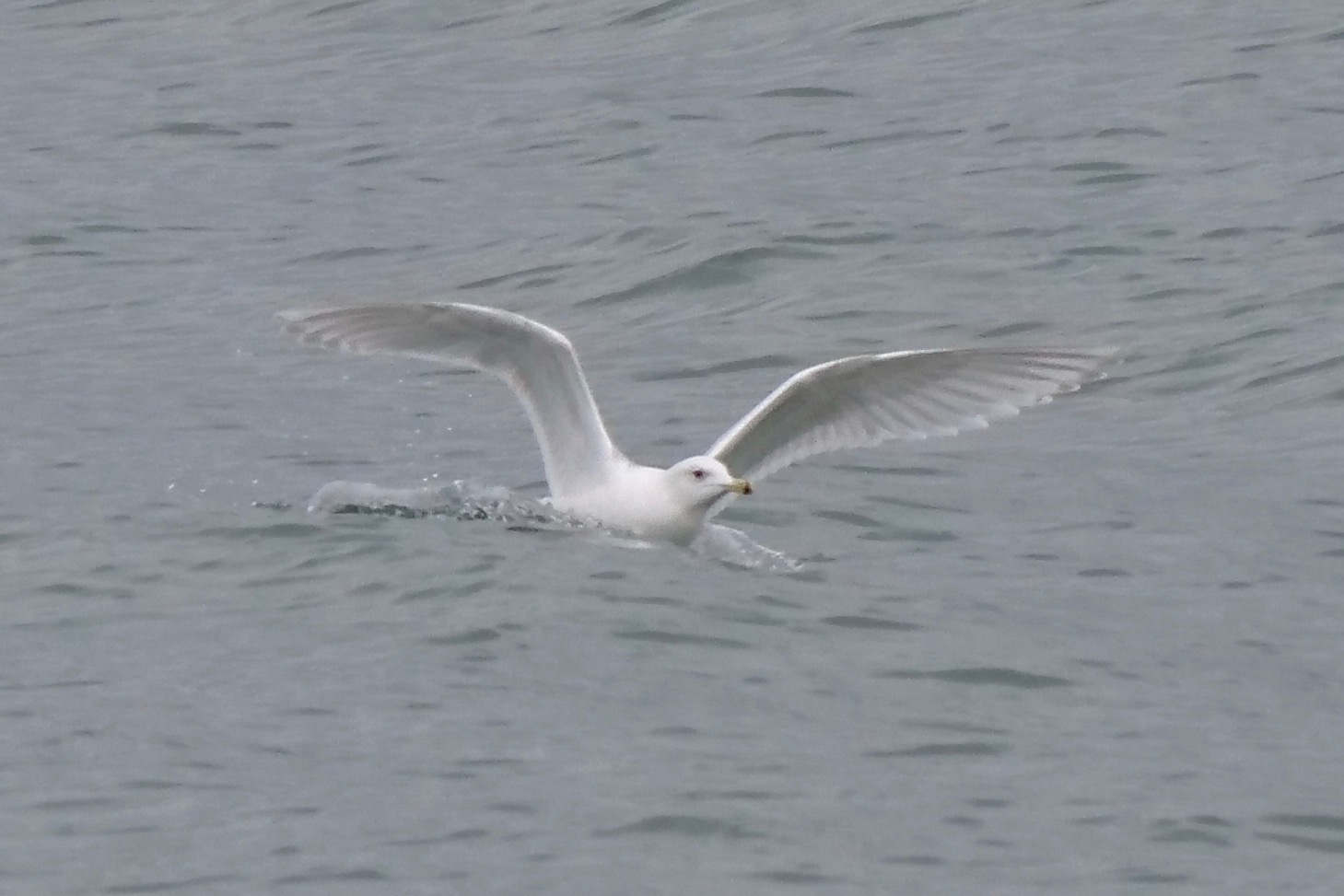 Bonaparte’s Gull
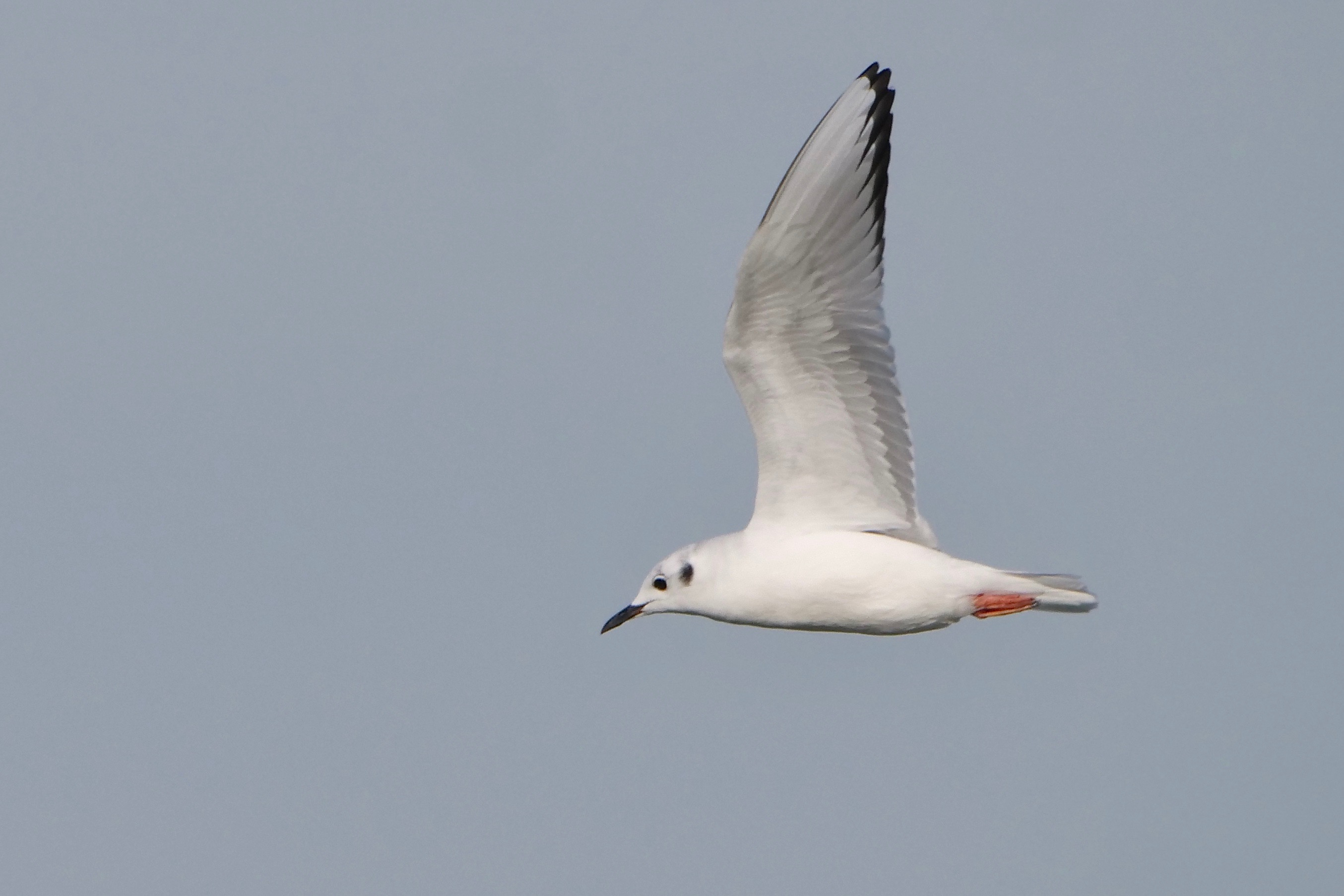 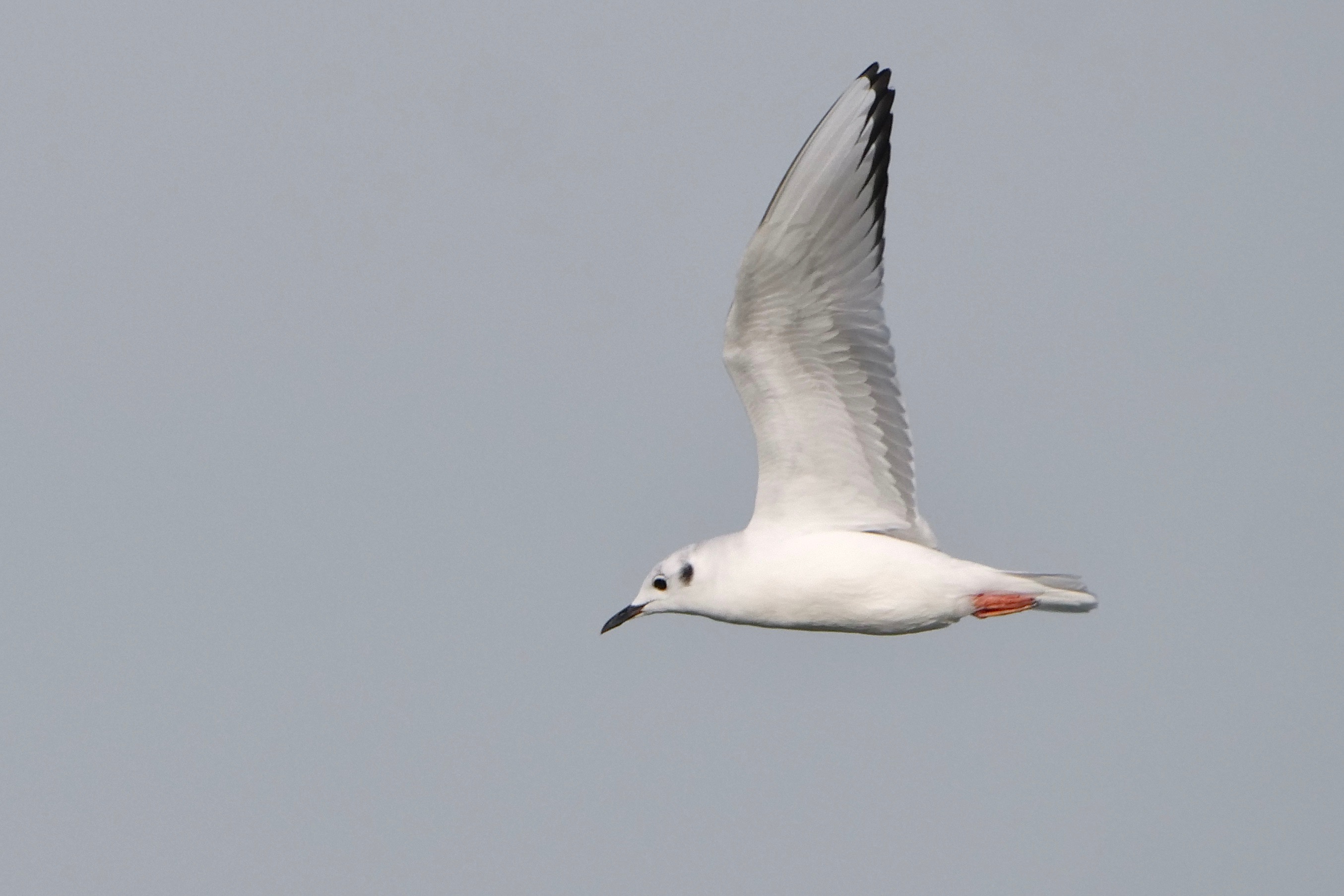 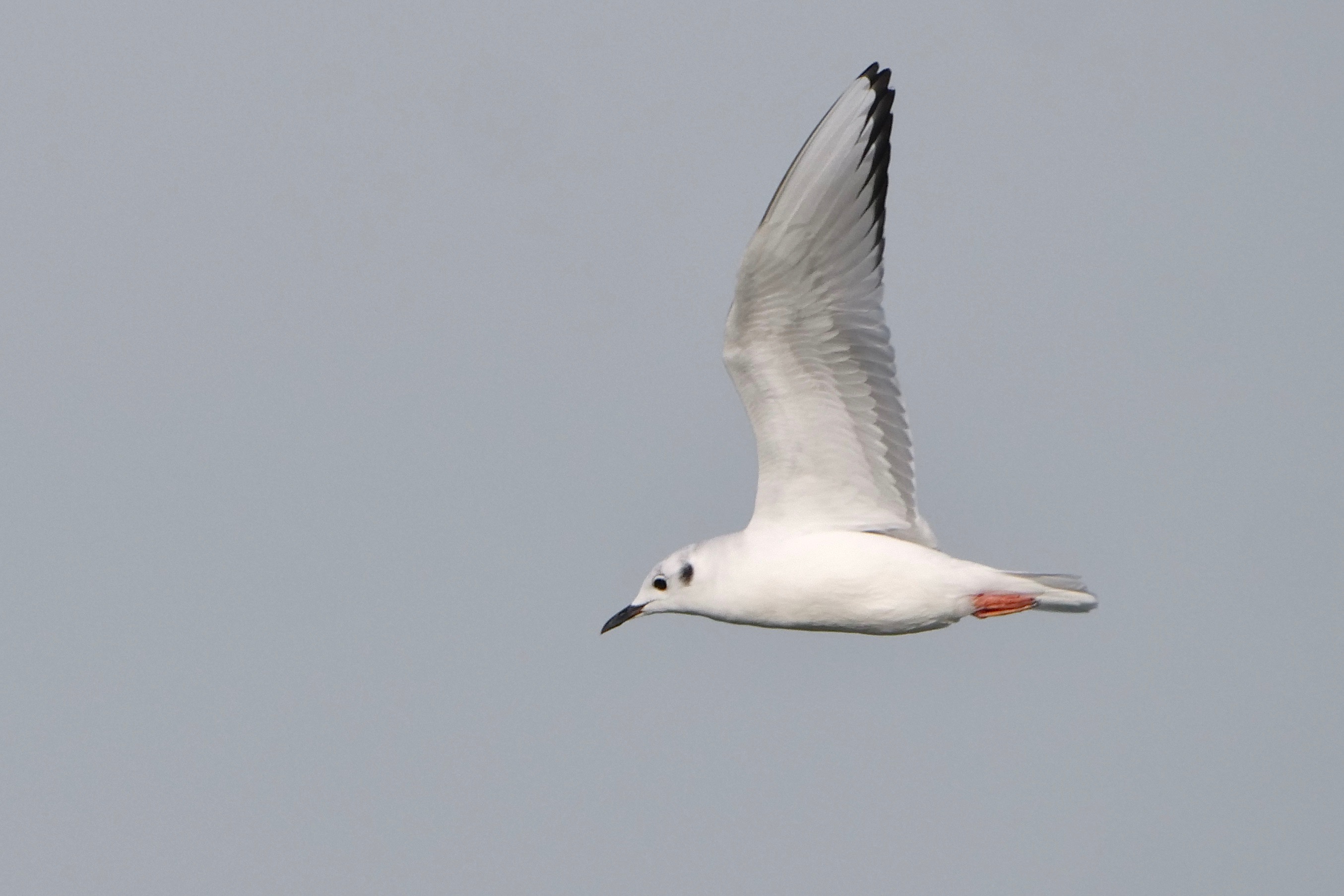 narrow, tern-like wings, agile and erratic flight
thin black bill
white blaze leading edge of wing on both sides
white blaze still prominent on leading edge of wing on both sides
Wind conditions
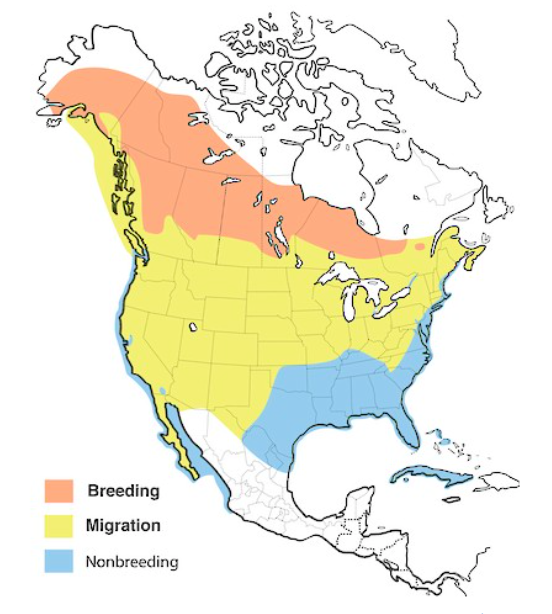 Cornell Lab of Ornithology 2021
earth.nullschool.net 11/17/2020
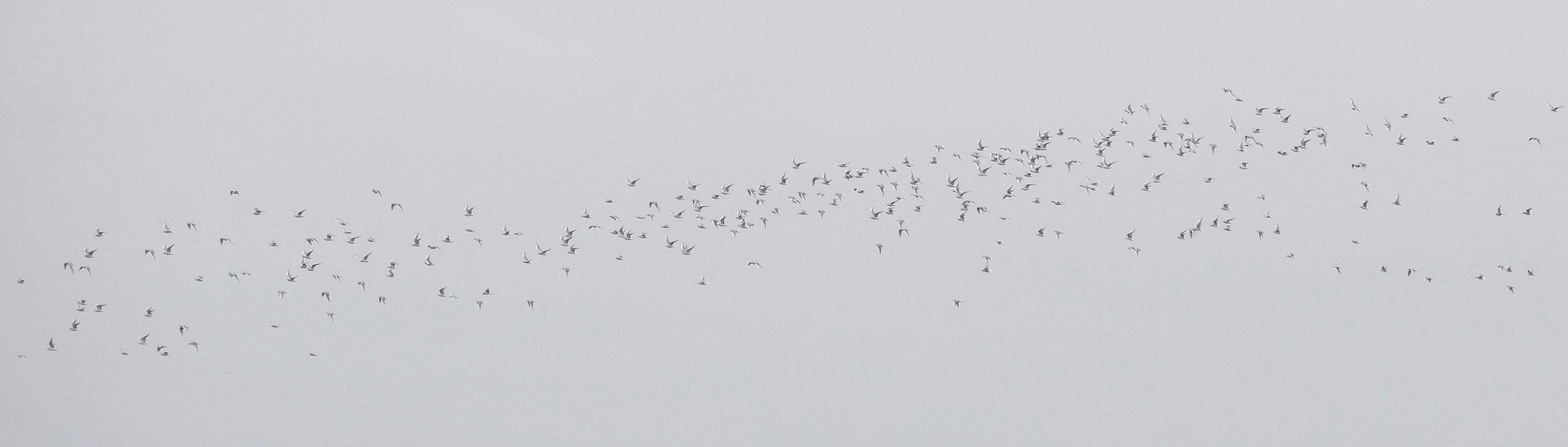 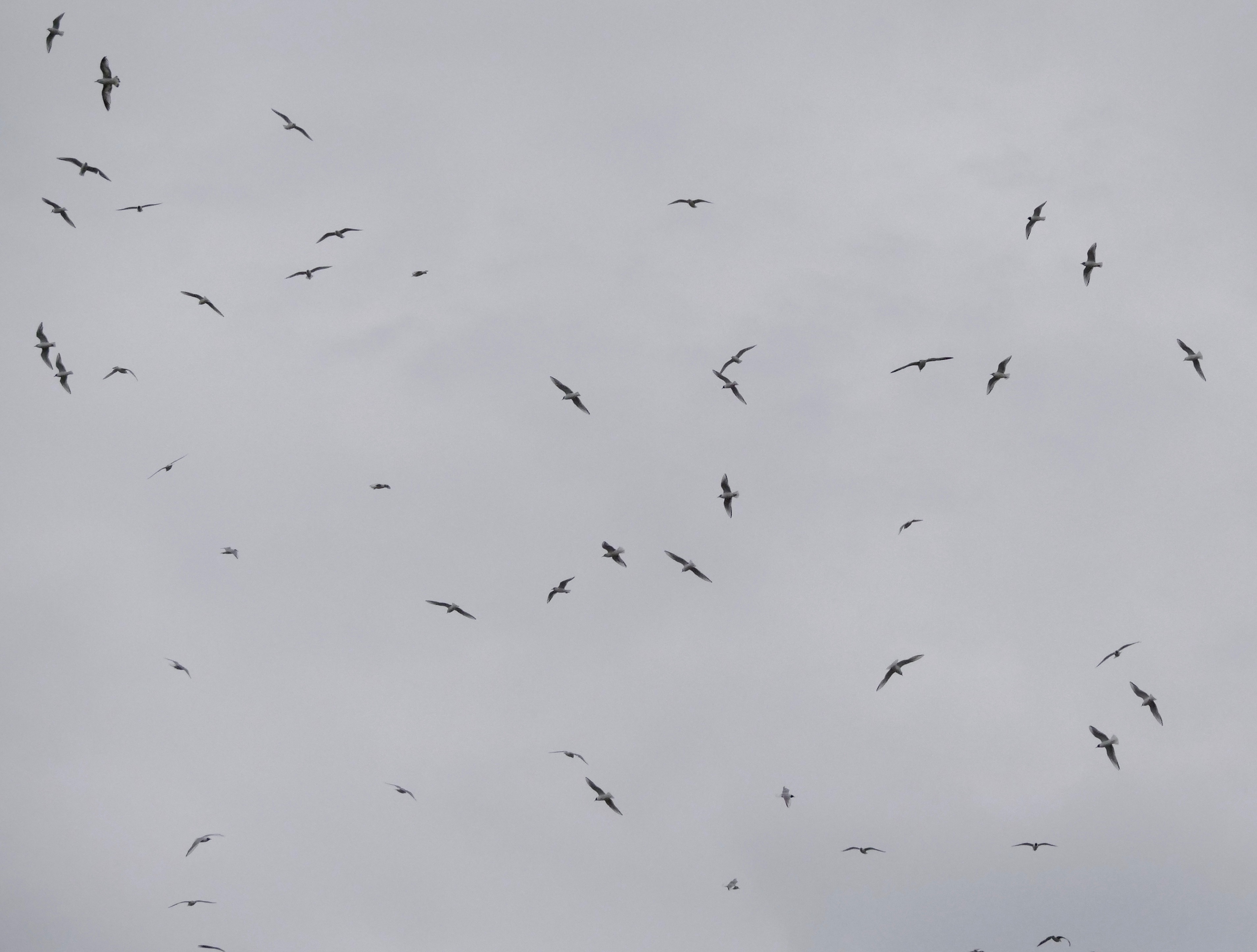 Franklin’s Gull (L) and Laughing Gull (R)
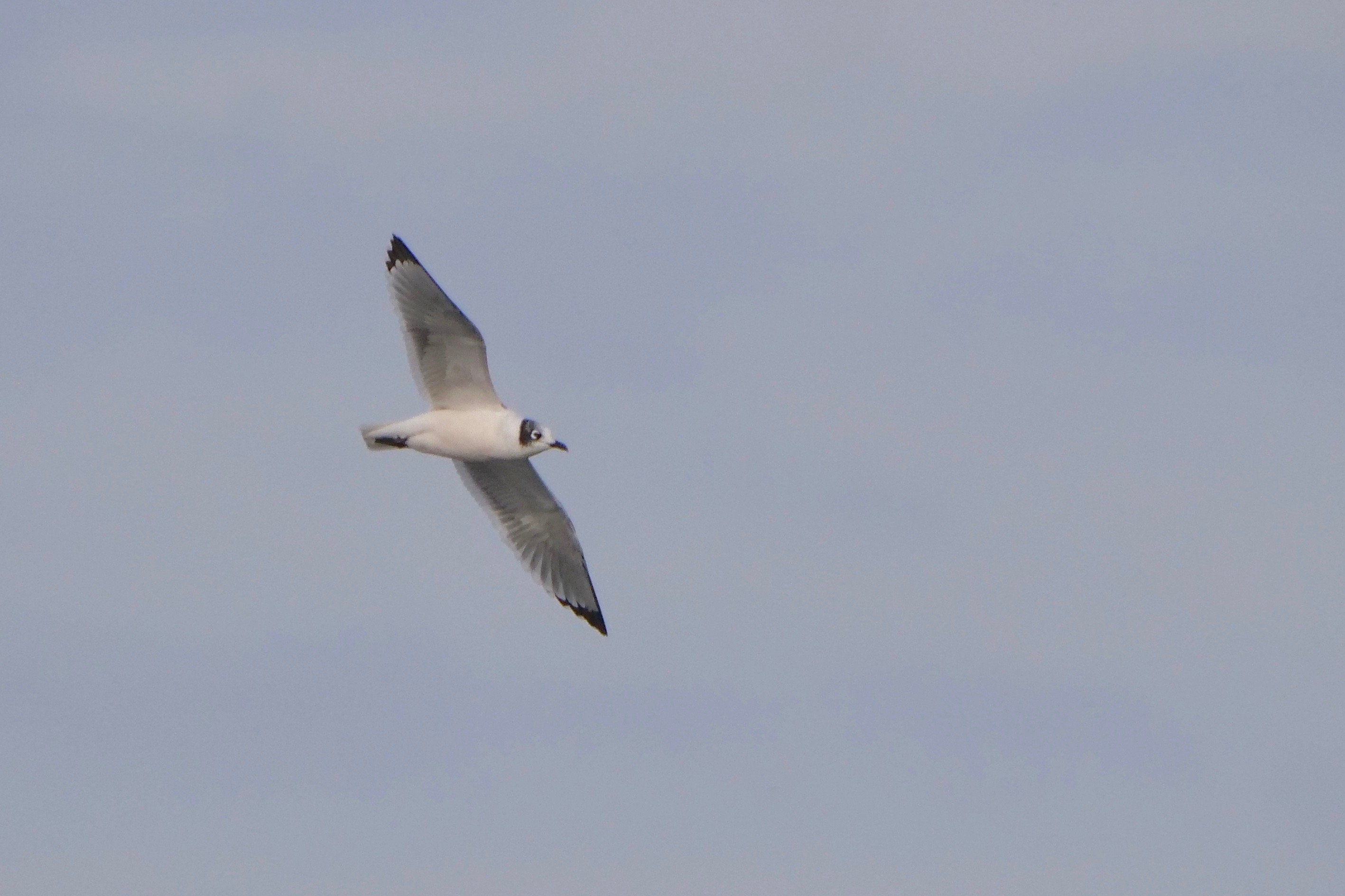 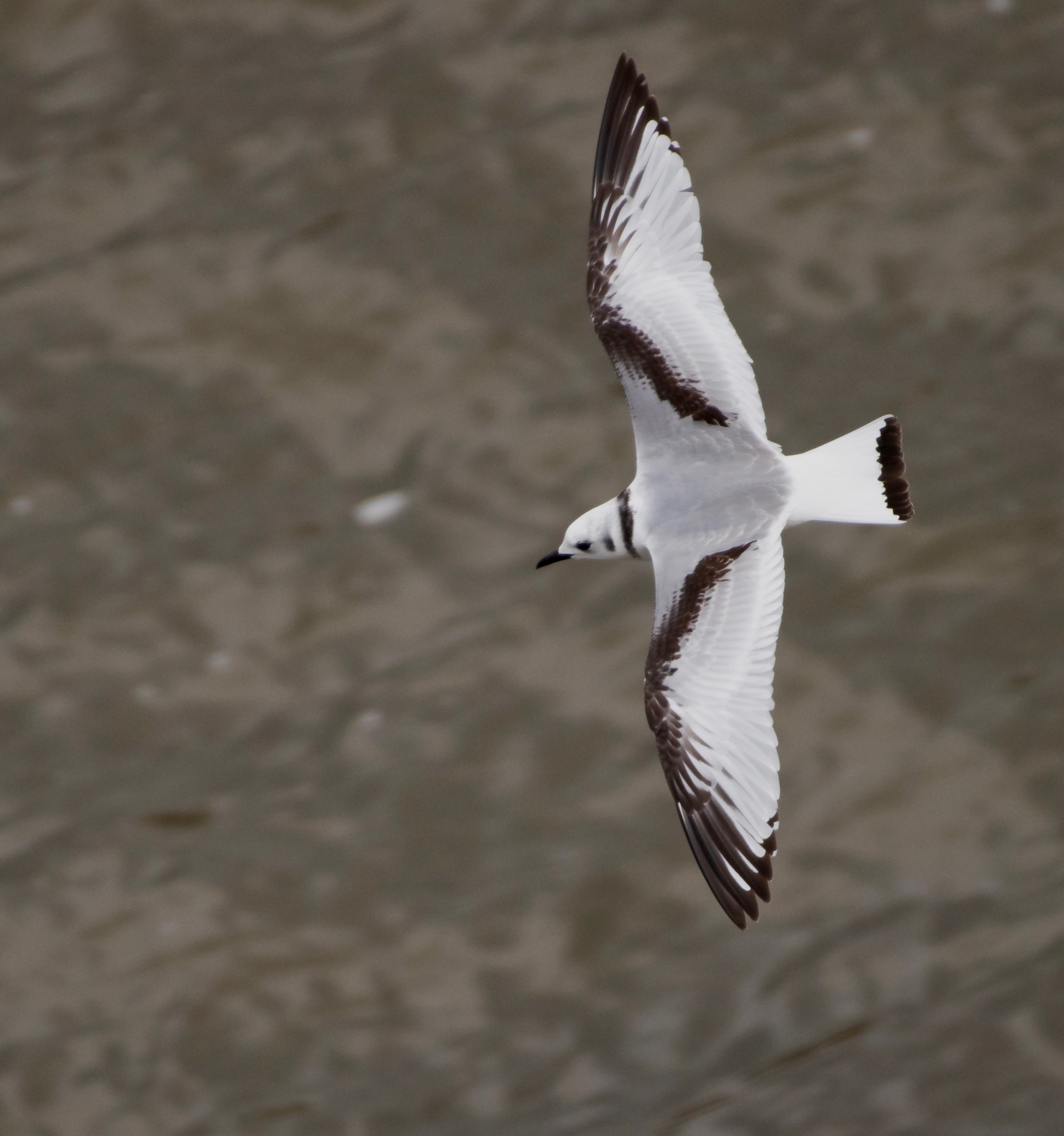 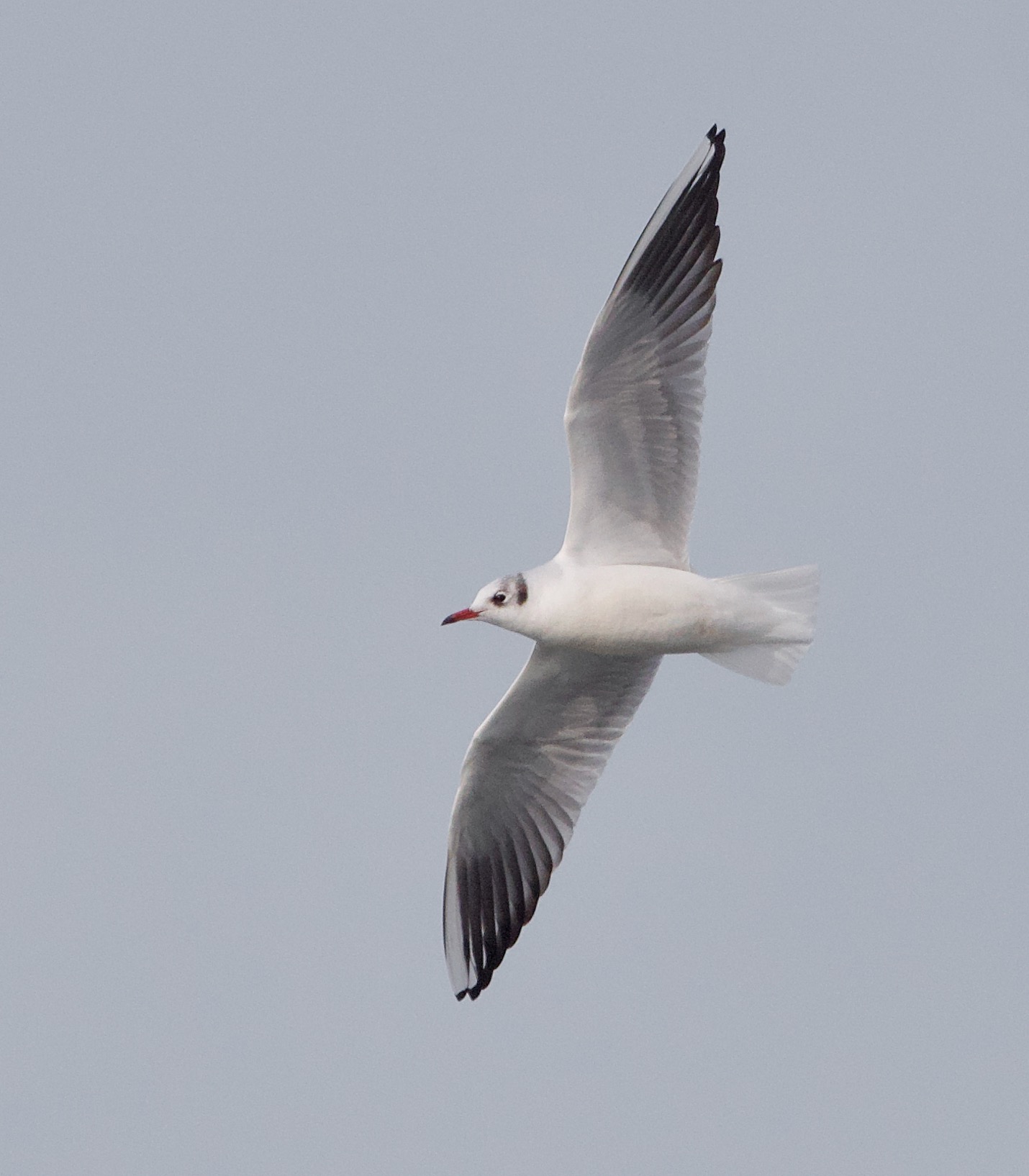 L to R: Black-legged Kittiwake, Sabine’s Gull, Black-headed Gull
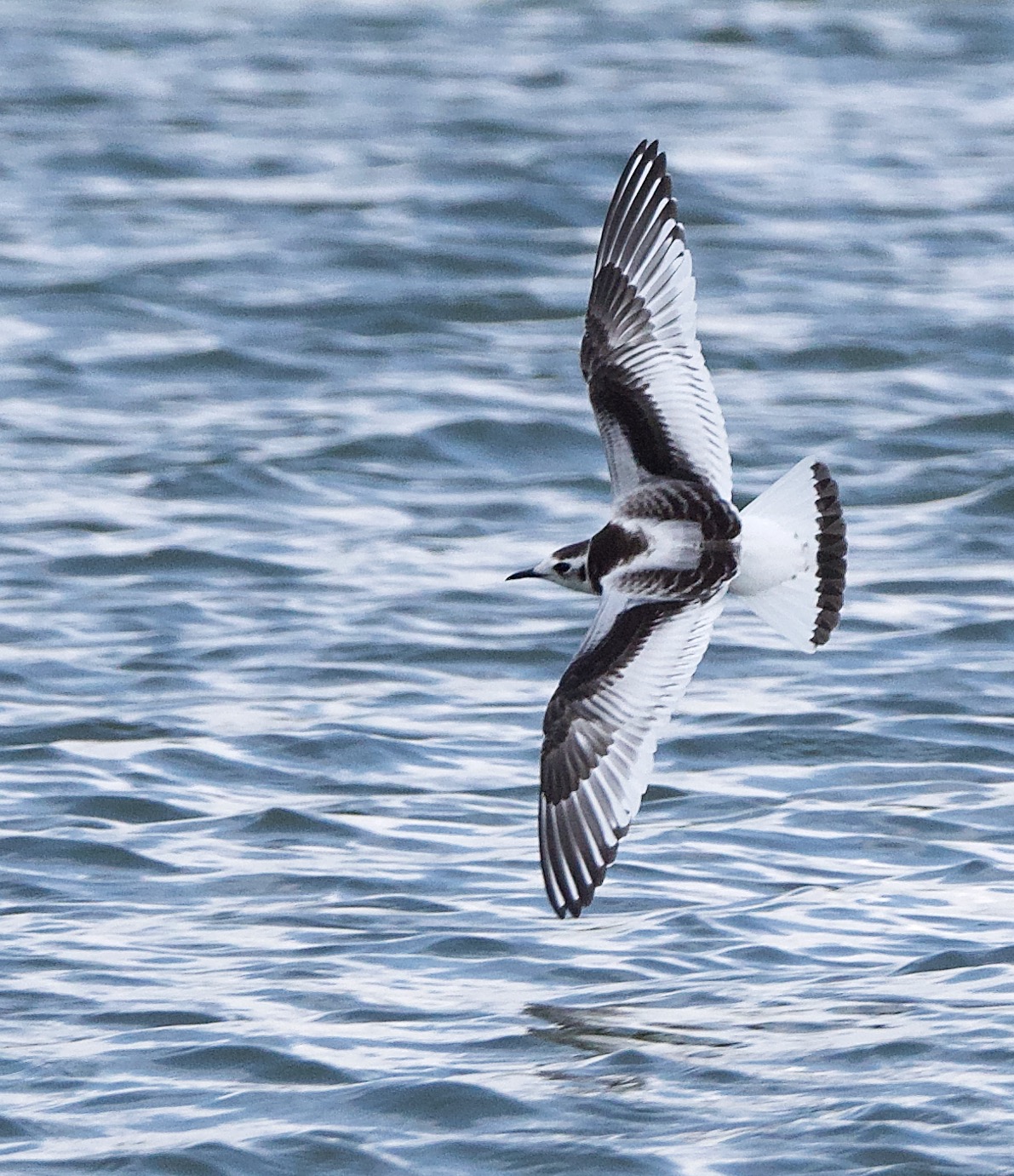 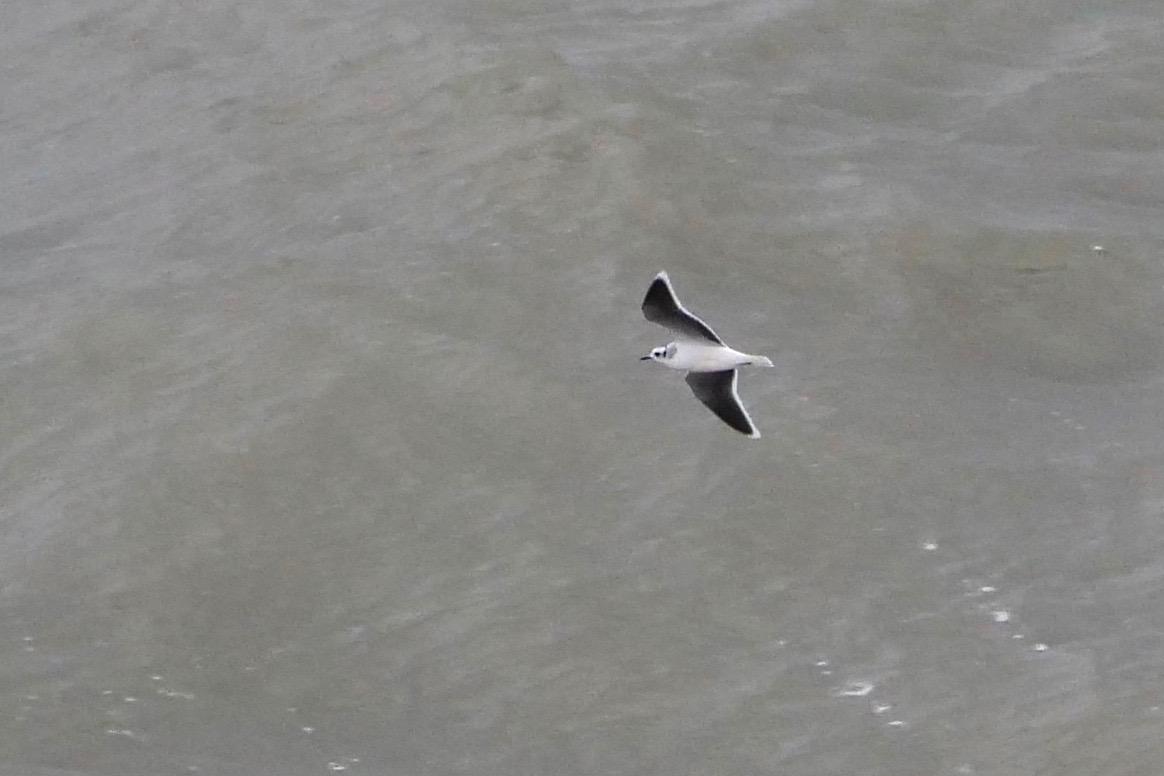 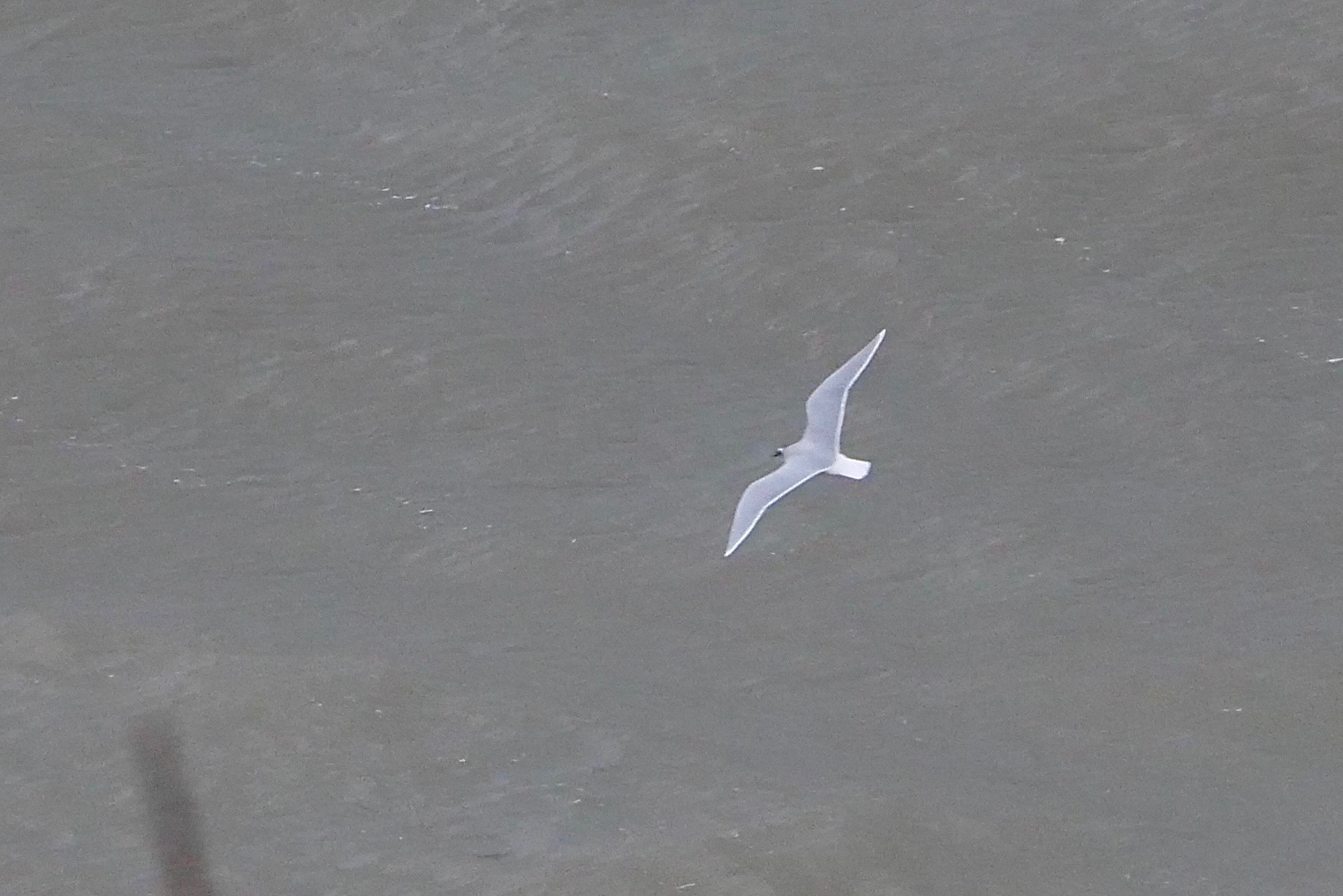 Little Gull
California Gull
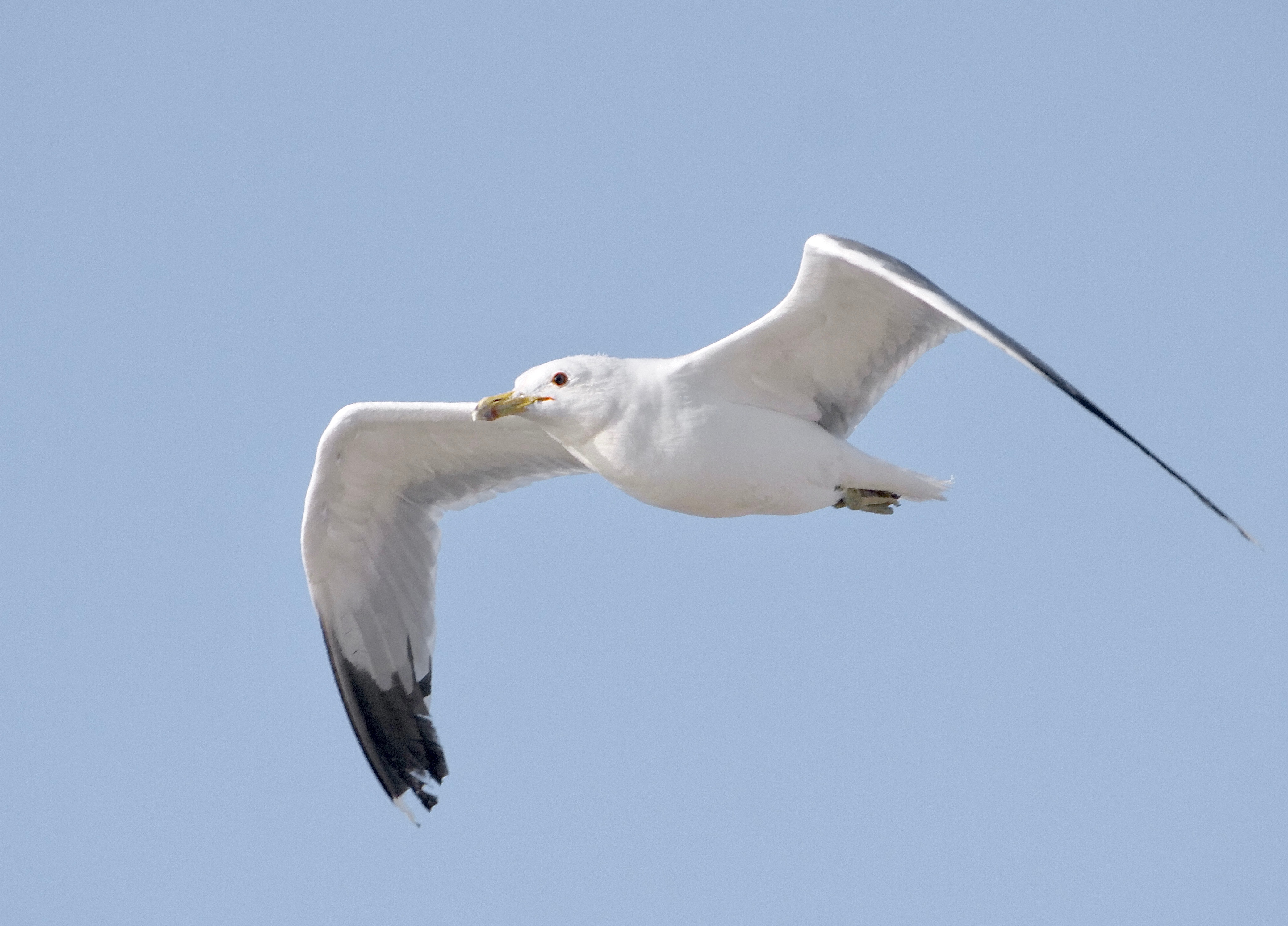 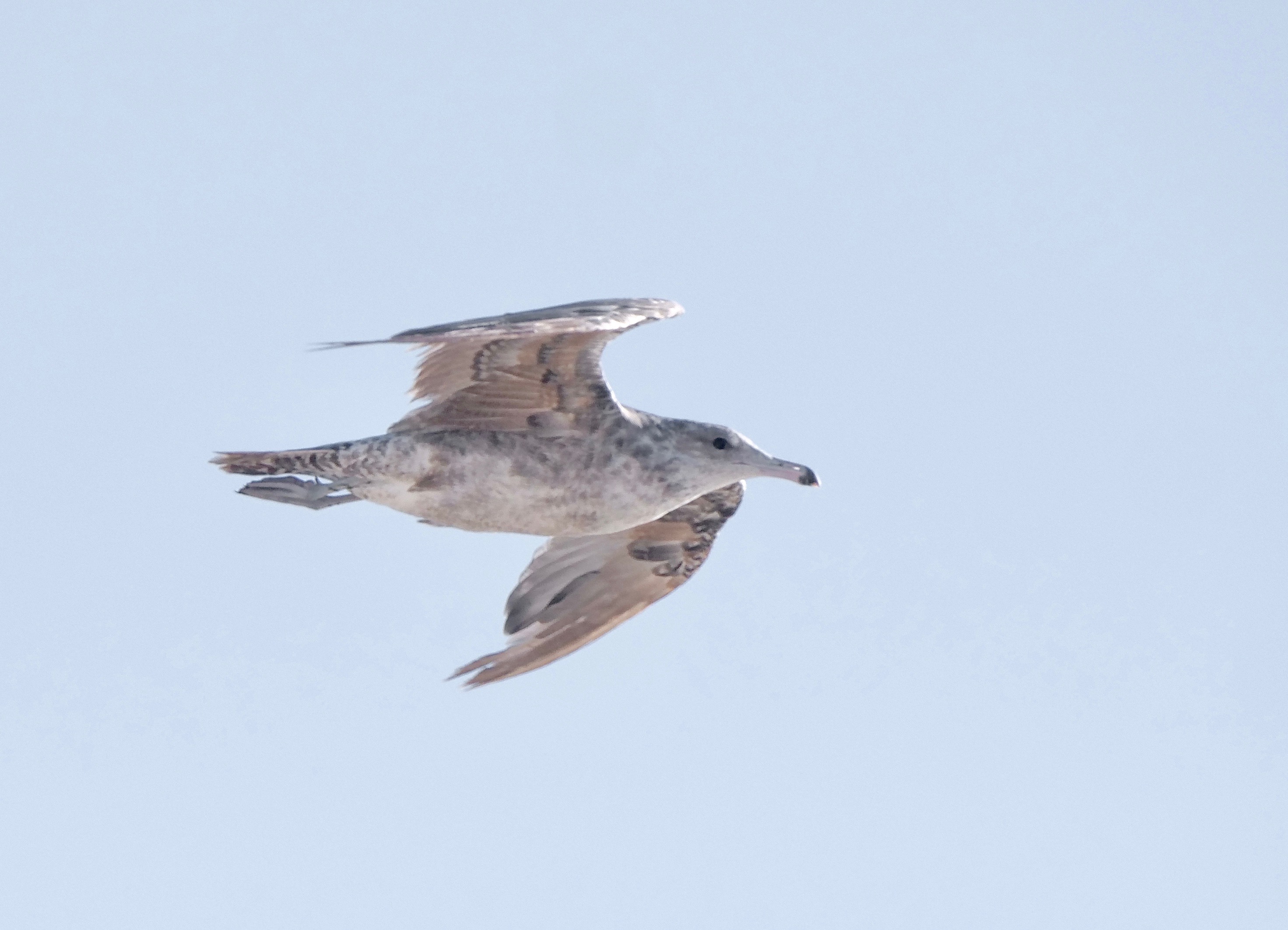 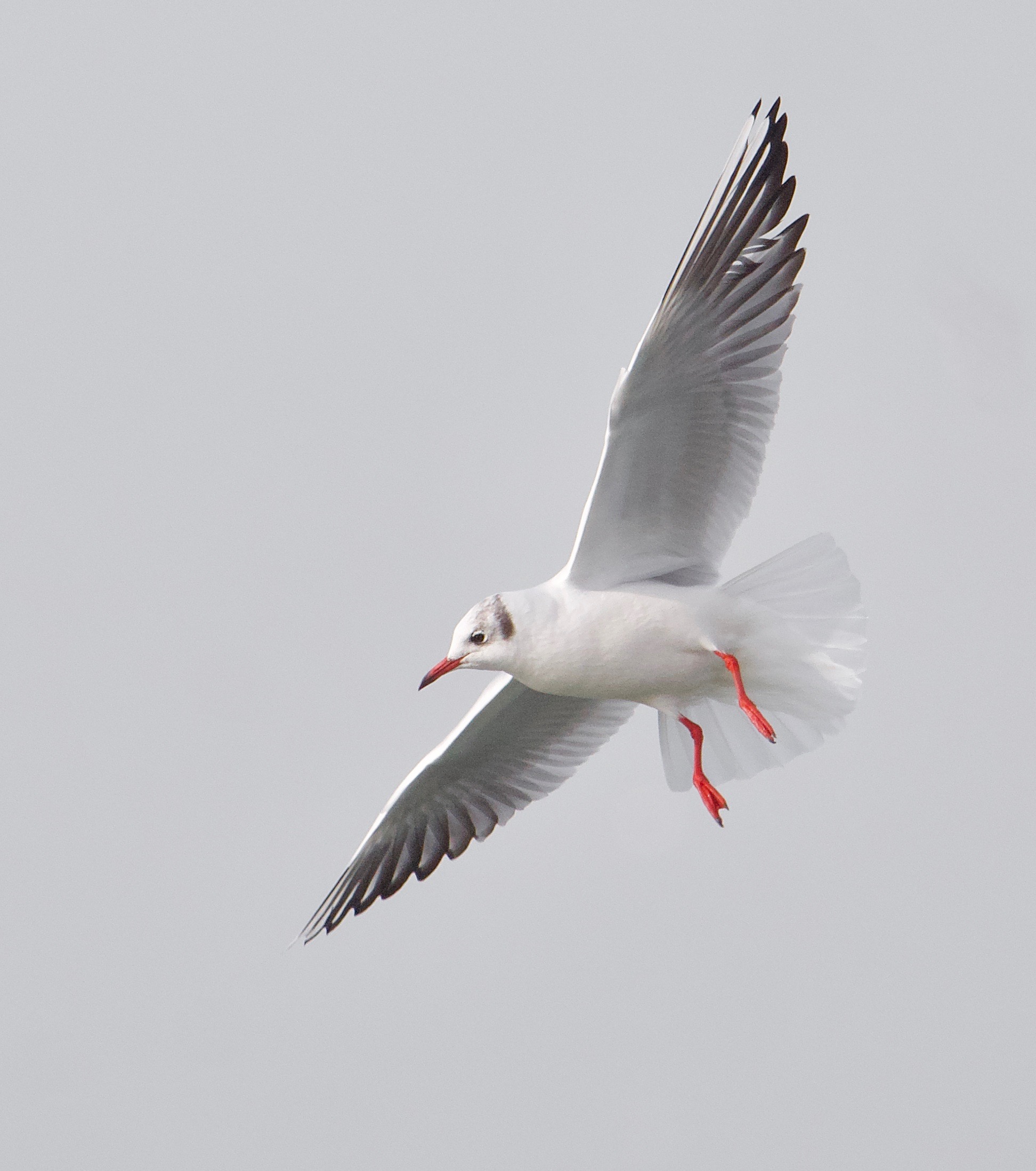 Dates of occurrence
Dec-May
     - large white-wingers, western/Siberian vagrants, Black-headed Gull

May-Aug
     - Laughing Gull, wandering Black-headed, California

Sep-Nov
      - Little, Sabine’s, Kittiwake
West side hotspots
Huntington Reservation/Cahoon Park
Rocky River Park
Lakewood Park
Euclid Beach/Wildwood Park
Euclid Park
Sims Park
East side hotspots
Harbor hotspots
Upper Edgewater/Perkins Beach
Edgewater Beach
Edgewater Fishing Pier
Edgewater Marina
Whiskey Island Marina
Wendy Park/Coast Guard Station
Scranton Flats/Cuyahoga River
Port of Cleveland
East 9th St. Pier and Marina
Burke Lakefront Airport
Cleveland Public Power
E. 55th St. Marina
E. 72nd St. Marina
Gordon Marina
Cleveland Lakefront Nature Preserve
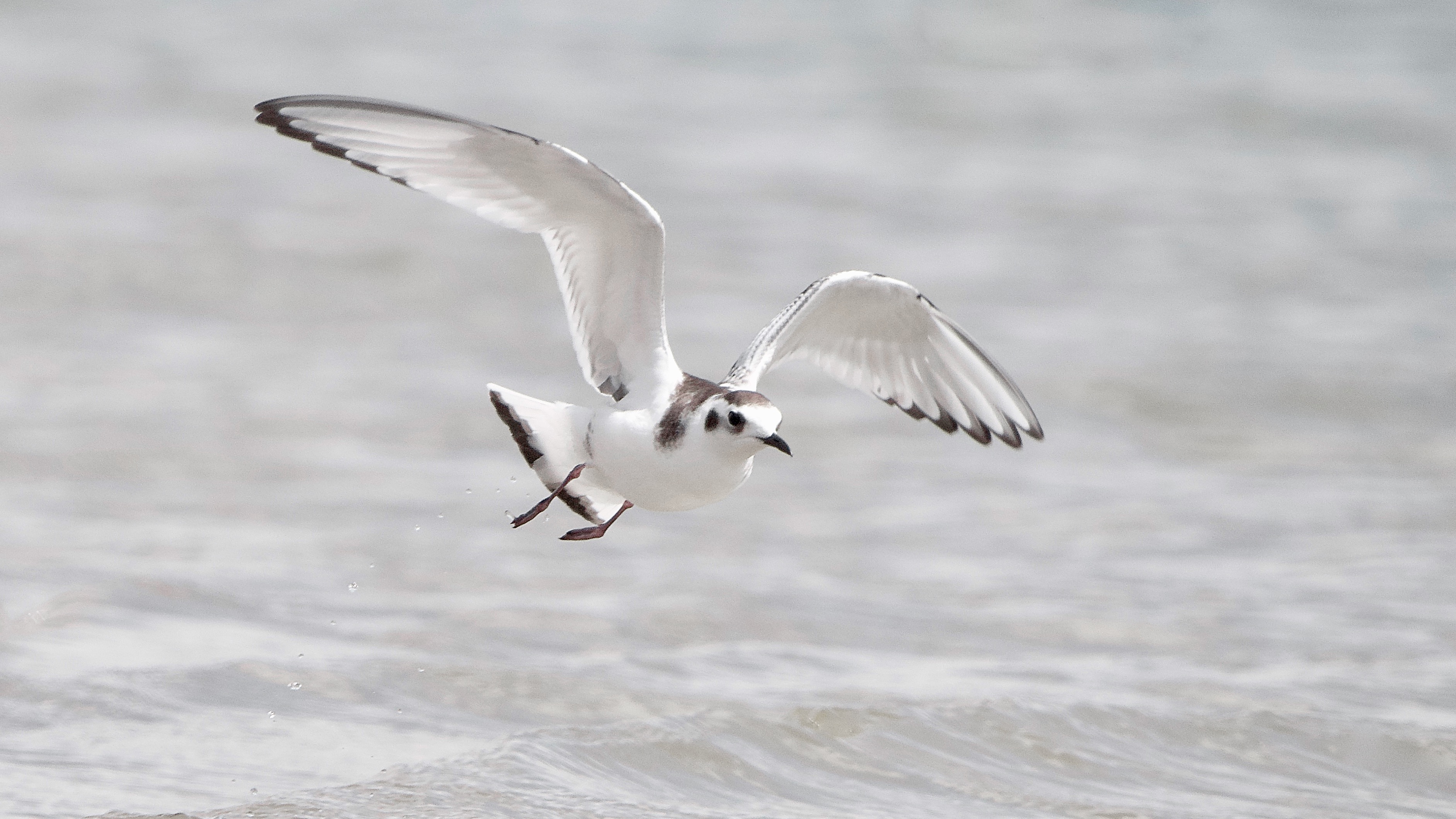